МКУ «Центр развития образования г.Твери»
Использование развивающей предметно-пространственной среды в образовательной деятельности с детьми 
раннего возраста



Короткова Т.К., старший методист
Государственная политика
Указ Президента № 240 от 29 мая 2017 года «Об объявлении в Российской Федерации Десятилетия детства» нацеливает на создание условий для раннего развития детей в возрасте до трех лет, реализацию программы психолого-педагогической, методической и консультативной помощи родителям детей, получающих дошкольное образование в семье.

В Указе Президента № 204 от 7 мая 2018 года «О национальных целях и стратегических задачах развития Российской Федерации на период до 2024 года» определена задача: «…достижение к 2021 г. стопроцентной доступности дошкольного образования для детей в возрасте от 2 месяцев до 3 лет».

В Стратегии развития воспитания в РФ на период до 2025 года одним из важнейших направлений является создание условий для расширения участия семьи в воспитательной деятельности организаций, осуществляющих образовательную деятельность.
Нормативно-правовые документы
Приказ Минпросвещения России от 20.12.2019 N 704 «Об утверждении перечня средств обучения и воспитания, требуемых для реализации образовательных программ дошкольного образования и присмотра и ухода за детьми, необходимых для реализации мероприятий по созданию в субъектах Российской Федерации дополнительных мест для детей в возрасте от 1,5 до 3 лет любой направленности в организациях, осуществляющих образовательную деятельность (за исключением государственных и муниципальных), и у индивидуальных предпринимателей, осуществляющих образовательную деятельность по образовательным программам дошкольного образования, в том числе адаптированным, и присмотр и уход за детьми, критериев его формирования, а также норматива стоимости оснащения одного места средствами обучения и воспитания в целях осуществления образовательных программ дошкольного образования и присмотра и ухода за детьми (Зарегистрировано в Минюсте России 30.12.2019 N 57068)»
Нормативно-правовые документы
Конституция Российской Федерации; 
 Федеральный закон от 29.12.2012 № 273-ФЗ «Об образовании в Российской Федерации»; 
 Федеральный закон от 02.07.2013 № 185 «О внесении изменений в отдельные законодательные акты Российской Федерации в связи с принятием Федерального закона "Об образовании в Российской Федерации"»; 
Приказ Минобрнауки России от 17.10.2013 № 1155 «Об утверждении федерального государственного образовательного стандарта дошкольного образования»; 
Письмо Минобрнауки России 28.02.2014 № 08-249 «Комментарии к ФГОС дошкольного образования»; 
Концепция содержания непрерывного образования (дошкольное и начальное звено), утвержденная Федеральным координационным советом по общему образованию Министерства образования РФ от 17 июня 2003 года;
Постановление Главного государственного санитарного врача РФ от 15.05.2013 № 26 
«Об утверждении СанПиН 2.4.1.3049-13 «Санитарно-эпидемиологические требования к устройству, содержанию и организации режима работы дошкольных образовательных организаций».
Нормативно-правовые документы
Постановление Главного государственного санитарного врача РФ от 19.12.2013. № 68
«Об утверждении СанПиН2.4.1.3147-13 «Санитарно-эпидемиологические требования к дошкольным группам, размещенным в жилых помещениях жилищного фонда»; 
Национальная образовательная инициатива «Наша новая школа», утверждённая Президентом РФ 04.02.2010 № Пр-271; 
Письмо Минобразования России от 17 мая 1995 года № 61/19-12 «О психолого-педагогических требованиях к играм и игрушкам в современных условиях» (вместе с «Порядком проведения психолого-педагогической экспертизы детских игр и игрушек», «Методическими указаниями к психолого-педагогической экспертизе игр и игрушек», «Методическими указаниями для работников дошкольных образовательных учреждении "О психолого-педагогической ценности игр и игрушек"»); 
Приказ Министерства образования РФ от 26.06.2000 № 1917 «Об экспертизе настольных, компьютерных и иных игр, игрушек и игровых сооружений для детей»; 
Письмо Минобразования РФ от 15.03.2004 № 03-51-46 ин/14-03 «О направлении Примерных требований к содержанию развивающей среды детей дошкольного возраста, воспитывающихся в семье».
Приказ Минобрнауки России от 17.10.2013 № 1155 «Об утверждении федерального государственного образовательного стандарта дошкольного образования» 

«Развивающая предметно-пространственная среда – часть образовательной среды, представленная специально организованным пространством (помещениями, участком и т.п.), материалами, оборудованием и инвентарем, для развития детей дошкольного возраста в соответствии с особенностями каждого возрастного этапа, охраны и укрепления их здоровья, учёта особенностей и коррекции недостатков их развития». Иными словами, «развивающая предметно-пространственная среда – это специфические для каждой Программы Организации (группы) образовательное оборудование, материалы, мебель и т. п., в сочетании с определенными принципами разделения пространства Организации (группы)».
Виды деятельности в раннем возрасте (1-3 года)
Виды деятельности ранний возраст (1-3 года)
Конкретное содержание указанных образовательных областей зависит от возрастных и индивидуальных особенностей детей, определяется целями и задачами Программы и может реализовываться в различных видах деятельности (общении, игре, познавательно-исследовательской деятельности - как сквозных механизмах развития ребенка):

в младенческом возрасте (2 месяца - 1 год) - непосредственное эмоциональное общение с взрослым, манипулирование с предметами и познавательно-исследовательские действия, восприятие музыки, детских песен и стихов, двигательная активность и тактильно-двигательные игры;

в раннем возрасте (1 год - 3 года) - предметная деятельность и игры с составными и динамическими игрушками; экспериментирование с материалами и веществами (песок, вода, тесто и пр.), общение с взрослым и совместные игры со сверстниками под руководством взрослого, самообслуживание и действия с бытовыми предметами-орудиями (ложка, совок, лопатка и пр.), восприятие смысла музыки, сказок, стихов, рассматривание картинок, двигательная активность;
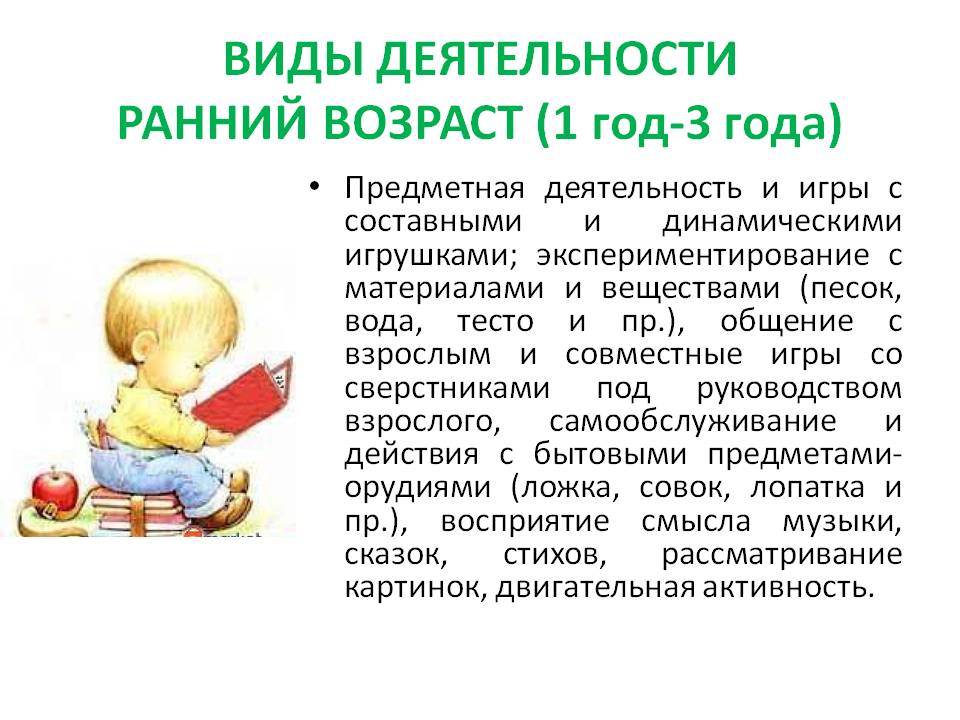 В соответствии с ФГОС дошкольного образования предметная среда должна обеспечивать и гарантировать: 

охрану и укрепление физического и психического здоровья и эмоционального благополучия детей, а также проявление уважения к их человеческому достоинству к их чувствам и потребностям, формировать и поддерживать положительную самооценку, в том числе и при взаимодействии детей друг с другом и в коллективной работе, уверенность в собственных возможностях и способностях; 

 максимальную реализацию образовательного потенциала пространства Организации, Группы и прилегающей территории, приспособленной для реализации Программы ФГОС, а также материалов, оборудования и инвентаря для развития детей дошкольного возраста в соответствии с особенностями каждого возрастного этапа, охраны и укрепления их здоровья, учета особенностей и коррекции недостатков их развития; 

 построение вариативного развивающего образования, ориентированного на возможность свободного выбора детьми материалов, видов активности, участников совместной деятельности и общения, как с детьми разного возраста, так и со взрослыми, а также свободу в выражении своих чувств и мыслей;
создание условия для ежедневной трудовой деятельности и мотивации непрерывного самосовершенствования профессиональное развитие педагогических работников, а также содействие в определении собственных целей, личных и профессиональных потребностей и мотивов; 
открытость дошкольного образования и вовлечение родителей (законных представителей) непосредственно в образовательную деятельность, осуществление их поддержки по вопросам образования детей, воспитания, охране и укреплении их здоровья, а также поддержки образовательных инициатив внутри семьи; 
построение образовательной деятельности на основе взаимодействия взрослых с детьми, ориентированной на интересы и возможности каждого ребенка и учитывающего социальную ситуацию его развития и соответствующих возрастных и индивидуальных особенностей (недопустимость как искусственного ускорения, так и искусственного замедления развития детей); 
создание равных условий, максимально способствующих реализации различных образовательных программ в дошкольных образованиях для детей, принадлежащих к разным национально-культурным, религиозным общностям и социальным слоям, а также имеющих различные (в том числе ограниченные) возможности здоровья.
В каждой ДОО развивающая предметно-пространственная среда обладает свойствами открытой системы и выполняет образовательную, развивающую, воспитывающую, стимулирующую функции. 
В процессе взросления ребенка все компоненты (игрушки, оборудование, мебель и пр. материалы) развивающей предметно-пространственной среды также необходимо менять, обновлять и пополнять. Как следствие, среда должна быть не только развивающей, но и развивающейся.
 
Развивающая среда должна объективно служить целям физического и психического развития детей. Она с одной стороны, обеспечивает ребёнку ощущение постоянства, стабильности, устойчивости, а с другой стороны, позволяет взрослым и детям гибко видоизменять обстановку в зависимости от меняющихся потребностей и возможностей малышей и постановки воспитателями новых педагогических задач. Например, наличие в группе больших модулей из лёгких материалов
позволяет строить в центре комнаты дома, дворцы, лабиринты, пещеры и играть всем желающим. Разворачивающиеся поролоновые  маты можно превращать в лодки, корабли, острова и пр.
Предметная среда должна не только служить целям развития детей, но и быть безопасной для них. Она организуется таким образом, чтобы предотвратить возможность несчастных случаев и травм и в то же время не ограничивать свободу детей.
Организация развивающей предметно-пространственной среды:
		- организация и оформление групповых помещений для детей раннего возраста;
		- перечень материалов и оборудования для групп раннего возраста.

		Предметный мир раннего возраста – это не только игрушки, но и вся окружающая ребёнка среда, которая способствует физическому, социально-личностному, познавательному, художественно-эстетическому развитию детей.



Сайт ФИРО https://firo.ranepa.ru/files/docs/do/fgos/predmetno_prostranstvennaya_sreda.pdf
Предметно-пространственная развивающая  среда организуется в группах раннего возраста с учётом требований ФГОС, где чётко прослеживаются все пять образовательных областей:
Социально-коммуникативная
Познавательная
Речевая
Художественно-эстетическая
Физическая.
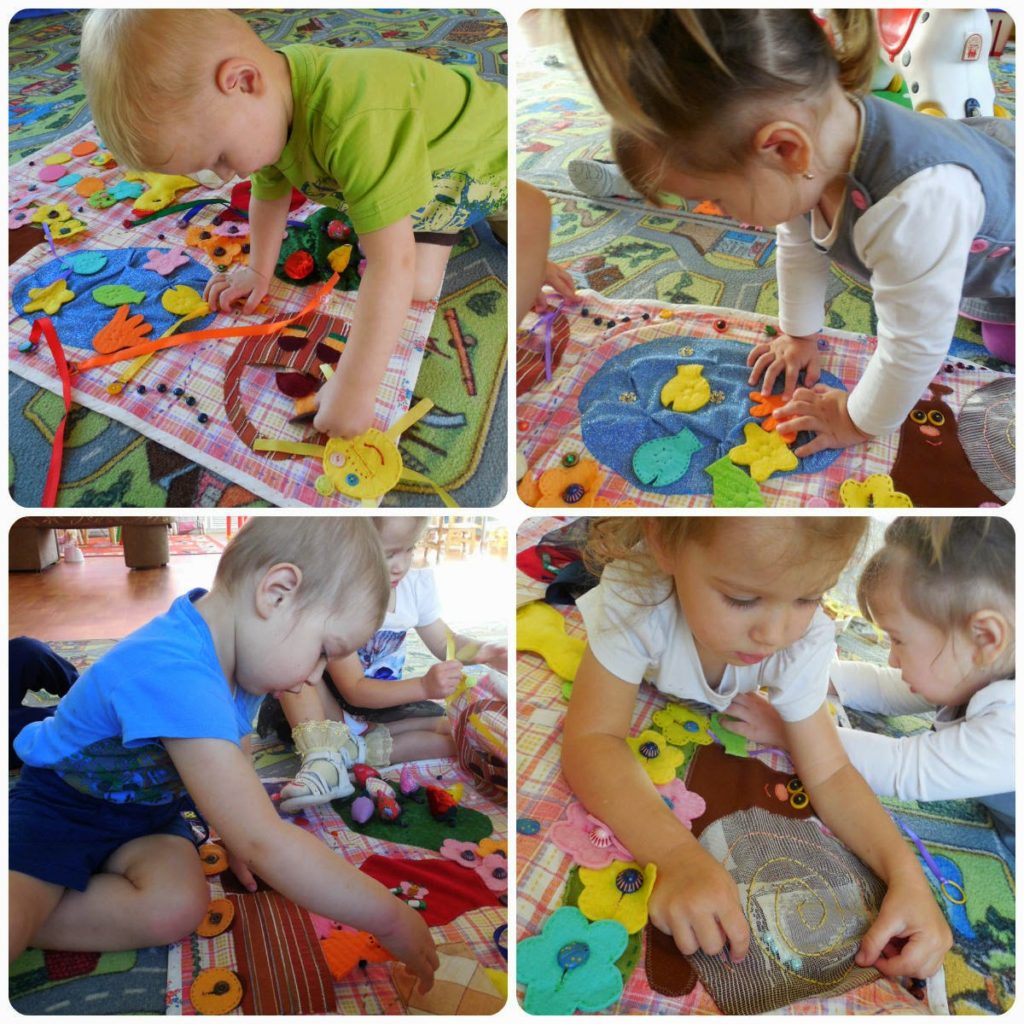 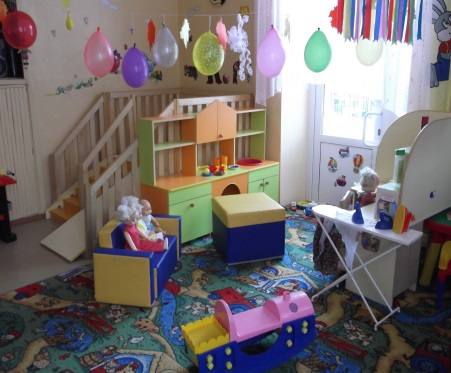 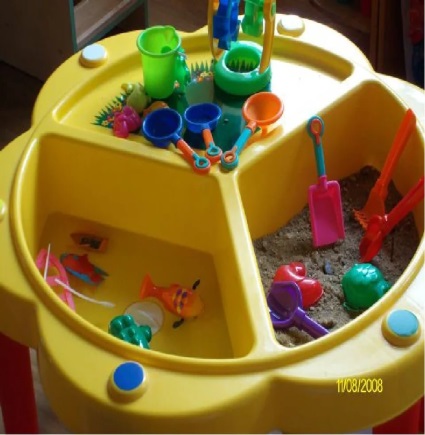 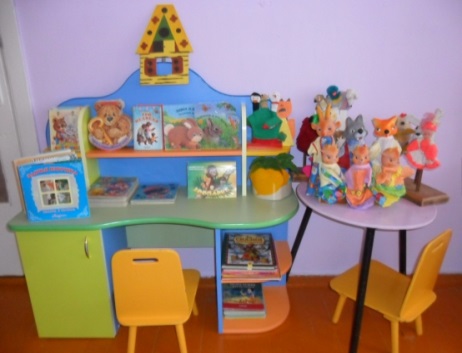 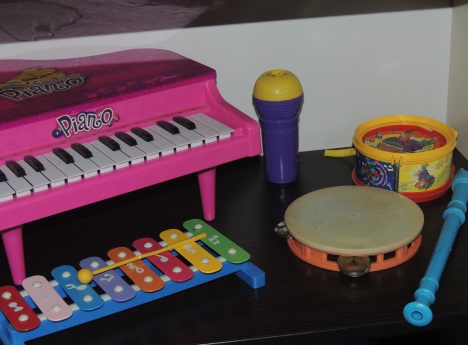 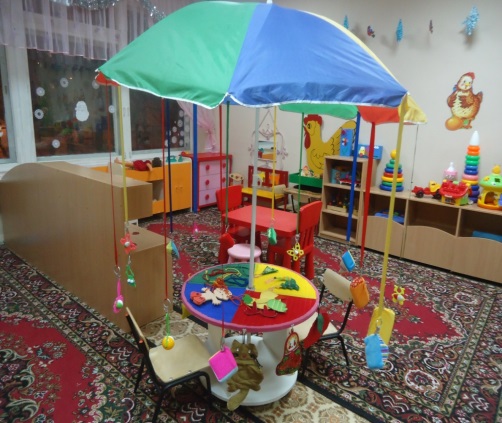 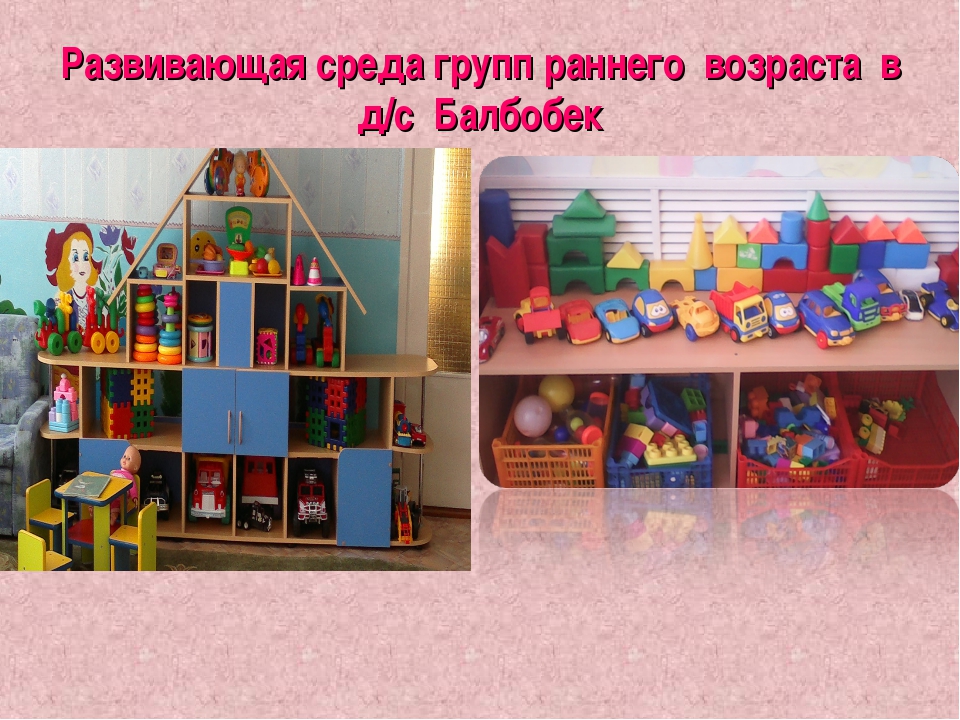 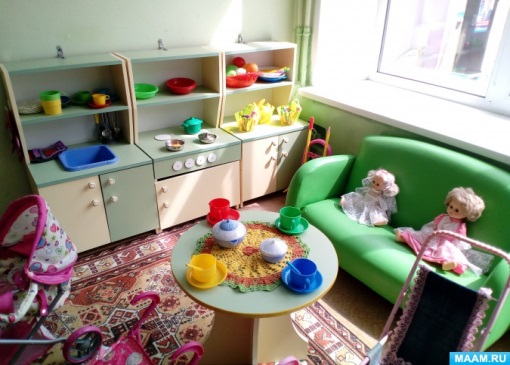 Познавательное и речевое развитие
Материалы и игрушки для предметной деятельности
Пирамидки и стержни для нанизывания с цветными элементами разнообразных форм. 
Большая напольная пирамида для совместных игр со сверстниками, матрешки. 
Наборы кубиков и объемных тел (цилиндры, бруски, шары, диски). 
Игрушки-орудия (совочки, лопатки с наборами формочек, удочки, сачки, грабельки, молоточки, веера и др.). 
Наборы разнообразных объемных вкладышей. 
Мозаики, рамки-вкладыши с различными геометрическими формами, пазлы, конструкторы.
      Материалы и игрушки для экспериментирования
Динамические игрушки – игрушки, которые отображают различные виды движения – различные кугельбаны, кувыркунчики, волчки и юлы, клюющие курочки и пр.). 
Столы-поддоны с песком и водой; плавающие и тонущие предметы (губки, дощечки, металлические предметы, предметы из резины, пластмассы и пр.). 
Разнообразные бытовые предметы для исследования (часы, кофемолка, телефон и пр.). 
Игрушки с магнитом. 
Игрушки из разных материалов и разной плотности (из тканей, резиновые, деревянные, пластиковые и др.), мягконабивные игрушки из разных тканей, заполненные различными материалами (бумагой и др.) Пластические материалы (глина, тесто, пластилин).
Познавательное и речевое развитие
Материалы для пересыпания и переливания (пустые пластиковые бутылки, банки и пр.); трубочки для продувания, просовывания. 
Игрушки с секретами и сюрпризами (коробочки и пеналы с подвижной крышкой, шкатулки с разными застѐжками, головоломки, наборы для игр, включающих решение проблемных ситуаций); игрушки со светозвуковым эффектом; «волшебный мешочек», наполняемый игрушками.

Материалы для развития речи

Предметные и сюжетные картинки, наборы картинок для группировки (одежда, посуда, мебель, животные, транспорт, профессии, игрушки). 
Книжки с картинками (сборники потешек, стишков, прибауток, песен, сказок, рассказов). 
Разрезные картинки, наборы парных картинок; серии картинок для установления последовательности действий и событий (сказочные, бытовые ситуации). 
Аудионосители с записями детских песен, сказок. 
Диафильмы.
Познавательное и речевое развитие
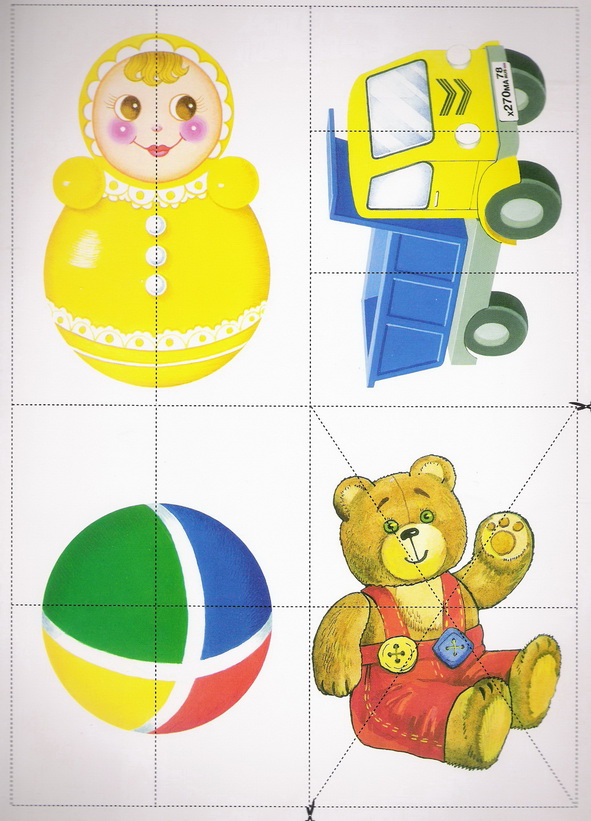 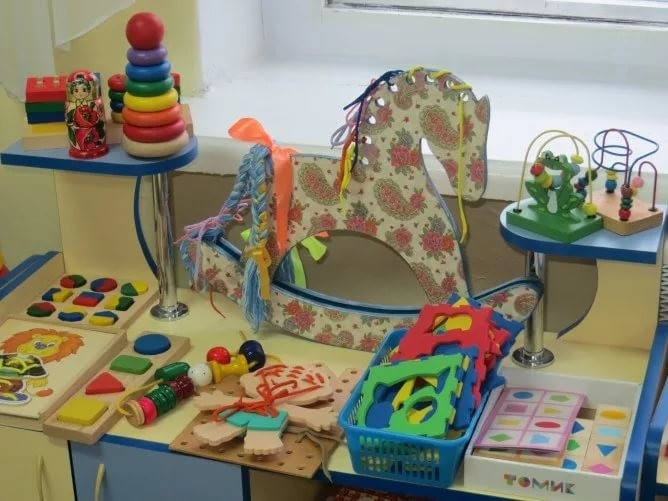 Познавательное и речевое развитие
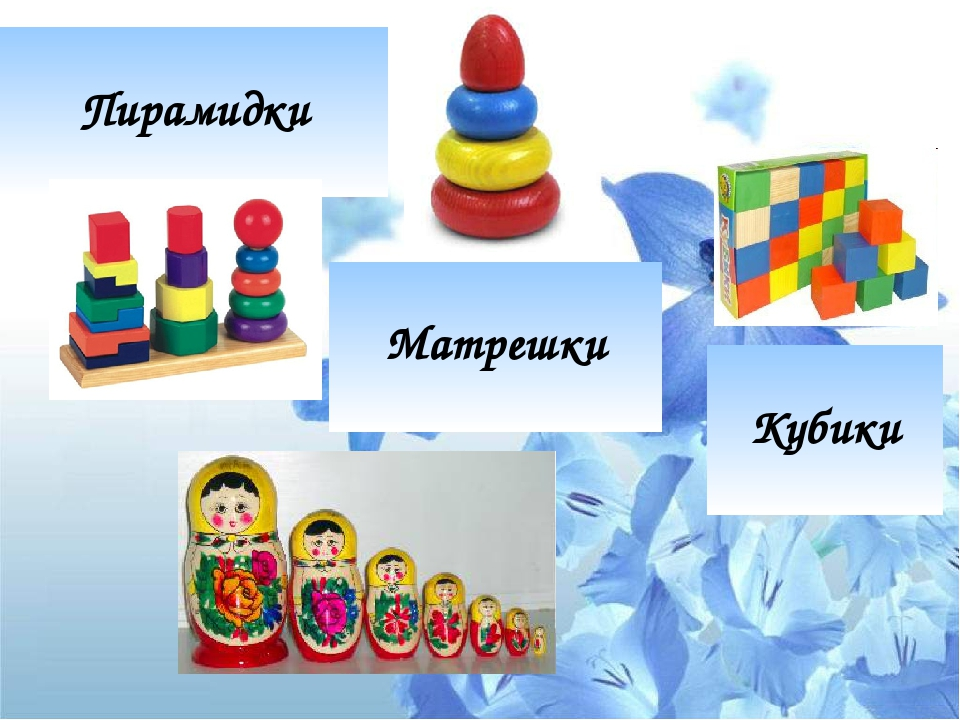 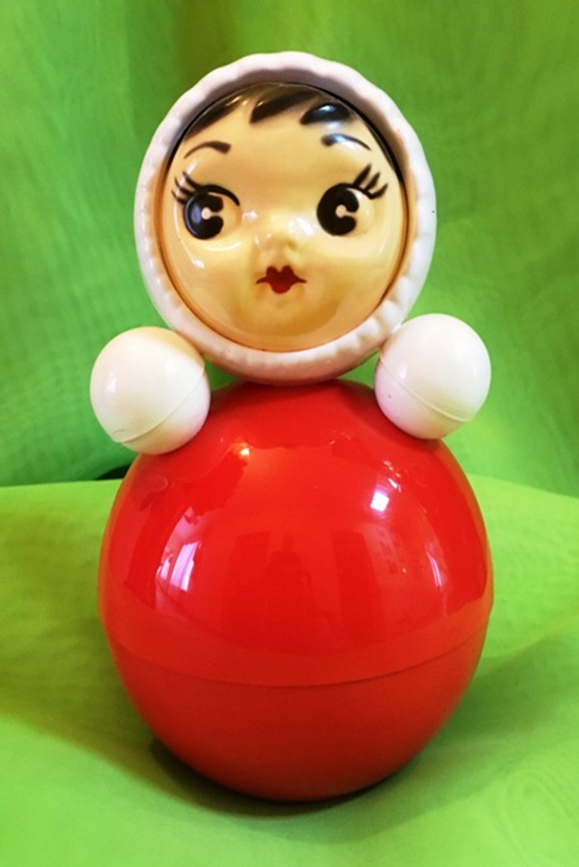 Неваляшка
Книжный уголок
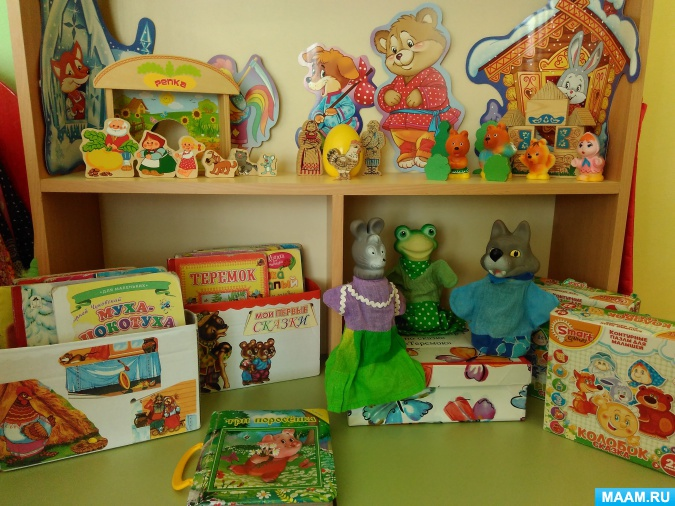 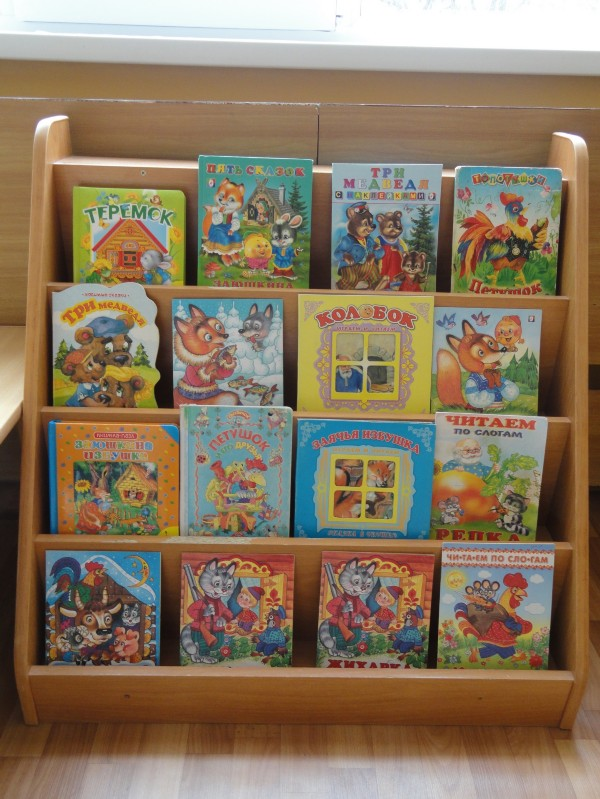 Социально-коммуникативное развитие
Наглядно-образный материал (наглядные пособия, отражающие предметные, природные или 
социальные объекты и события)

Фотографии детей, семьи, семейные альбомы. 
Фотографии, альбомы, отражающие жизнь группы и детского сада. 
Наглядные пособия (книги, иллюстрации), отражающие разные занятия детей и взрослых. 
Картинки и фотографии, изображающие разные эмоциональные состояния людей (веселый, грустный, смеющийся, плачущий, сердитый, удивленный, испуганный и др.), их действия, различные житейские ситуации. 
Наглядный материал и игрушки, способствующие развитию толерантности (картинки, куклы; изображающие животных и т.п.). 
Аудио-, видеоматериалы о жизни детей и взрослых.
Социально-коммуникативное развитие
Материалы и игрушки для процессуальных и сюжетных игр 
Игрушки-персонажи: крупные куклы в одежде, которую можно снимать и надевать, куклы-голыши, антропоморфные животные из разных материалов. 
Стационарная и настольная кукольная мебель (столики, стульчики, скамеечки, шкаф, кроватки и пр.). 
Игрушки для разыгрывания различных сюжетов: кормления кукол (посуда, столовые приборы), укладывания спать (подушечки, простынки, одеяльца), купания (ванночки, флаконы, губки, салфетки), лечения (игрушечные наборы, в которые входят градусник, шприц, трубочка для прослушивания, кусочки ваты, бинтик и пр.), прогулок (коляски с подушечкой и одеяльцем, машинки); уборки (губка, мыло, мисочка или раковина совок, веничек, салфетки).
Строительные наборы для мебели домов, дорожек и пр. 
Машины крупные, с кузовом, кораблики, поезд, и пр.). 
Детские игрушечные телефоны. 
Предметы-заместители в коробках (кубики, палочки, шишки, желуди, шарики, детали пирамидок и конструкторов, фигурные катушки и пр.).
Ткани разных размеров, цветов и фактур 
Крупные модули для строительства машин, поездов, домов и пр.
Большие коробки с прорезями в виде окон, из которых также можно устраивать дома, поезда, туннели, дом.
Социально-коммуникативное развитие
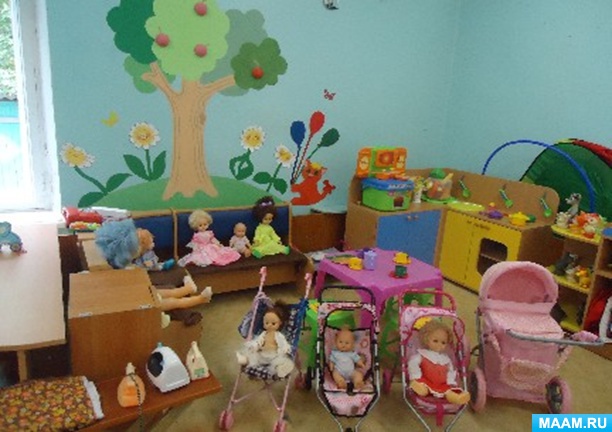 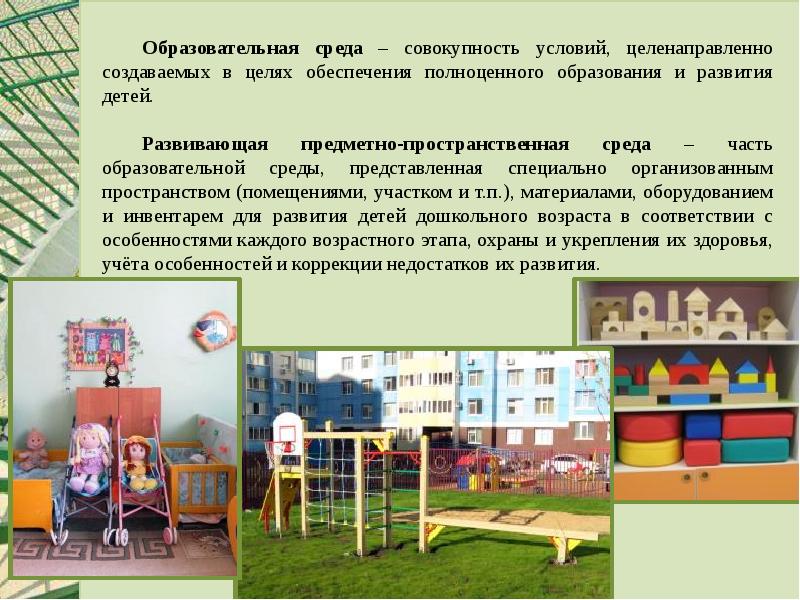 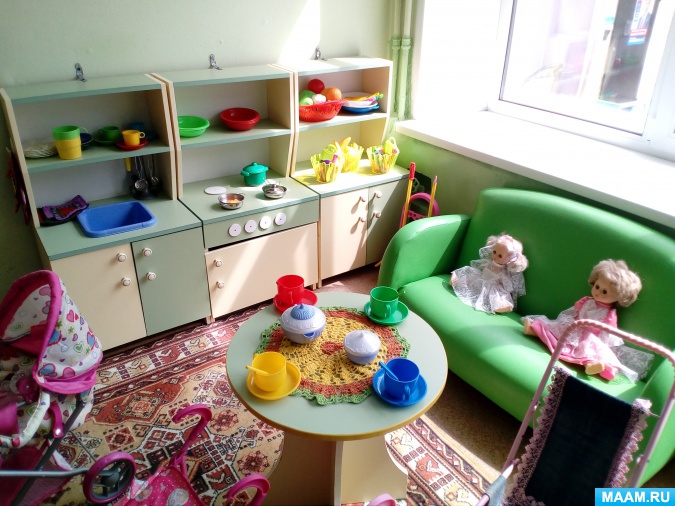 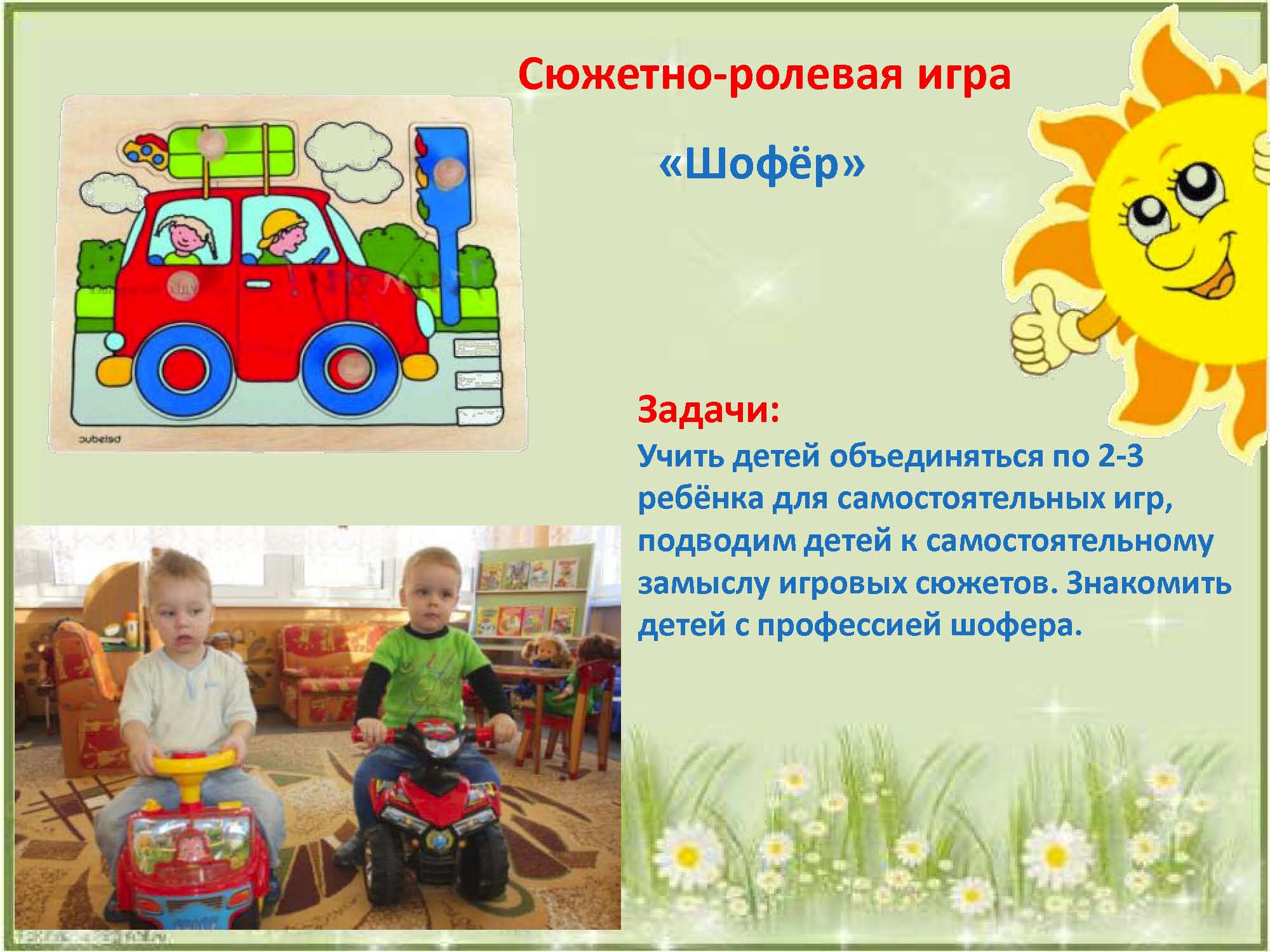 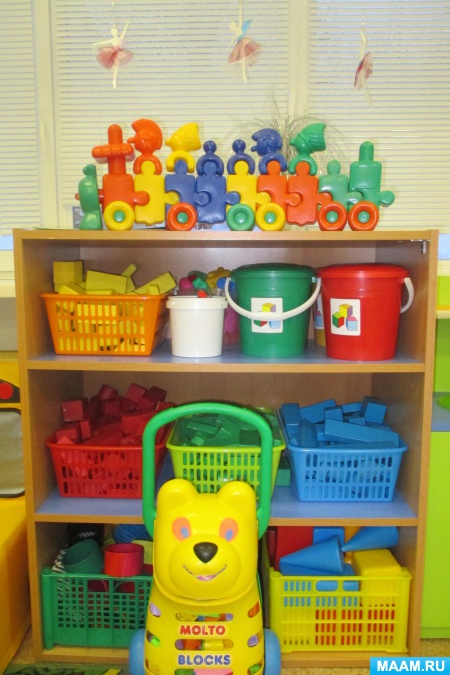 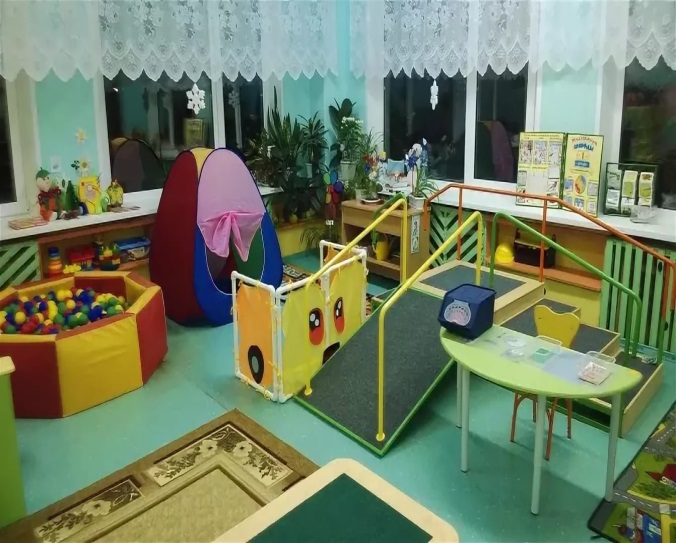 Художественно – эстетическое развитие
Материалы и оборудование общего назначения

Книги с красочными иллюстрациями, репродукции. 
Фланелеграф. 
Стенд для демонстрации детских рисунков и поделок. 
Емкости для хранения материалов для изобразительной деятельности.

Материалы для изобразительной деятельности
 
Наборы цветных карандашей, фломастеров, разноцветных мелков; краски (гуашь). 
Кисти для рисования, для клея; палитра, емкости для воды, красок, клея. 
Бумага разных форматов, цветов и фактуры, картон для рисования и аппликаций. 
Глина, пластилин (не прилипающий к рукам). 
Доски для рисования мелками, подставки для работы с пластилином, глиной; мольберты. 
Салфетки для вытирания рук и красок; фартуки и нарукавники для детей
Художественно – эстетическое развитие
Материалы для музыкального развития детей

Музыкальные инструменты: бубны, барабаны, маракасы, ложки, колокольчики,
Музыкальные игрушки (озвученные - музыкальная книжка, музыкальные шкатулки, шарманки, электромузыкальные игрушки с наборами мелодий, молоточек, волчок, погремушка; не озвученные игрушки-самоделки - плоскостные балалайка, пианино и т.д.); 
Аудиосредства (музыкальный центр, наборы дисков с записями музыкальных произведений).

Материалы для театрализованной деятельности

Наборы кукол, игрушек-персонажей сказок, ширмы для кукольного спектакля, костюмы, театральные атрибуты для разыгрывания сценок и спектаклей. 
Фланелеграф с набором персонажей и декораций; различные виды театров (би-ба-бо, настольный плоскостной, магнитный, теневой). 
Аудио-, видеосредства для демонстрации детских спектаклей, мультфильмов.
Художественно – эстетическое развитие
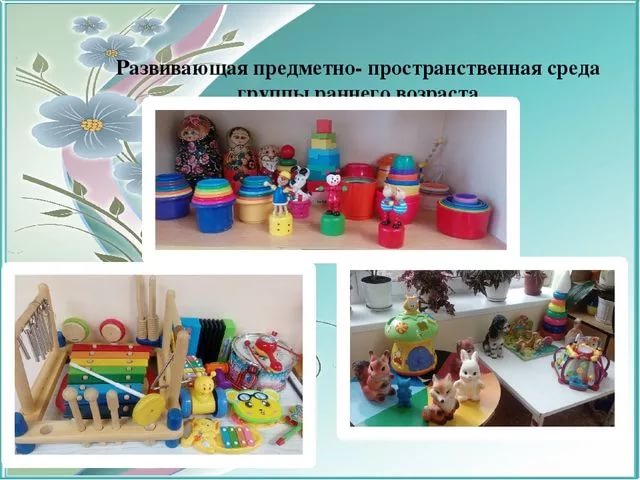 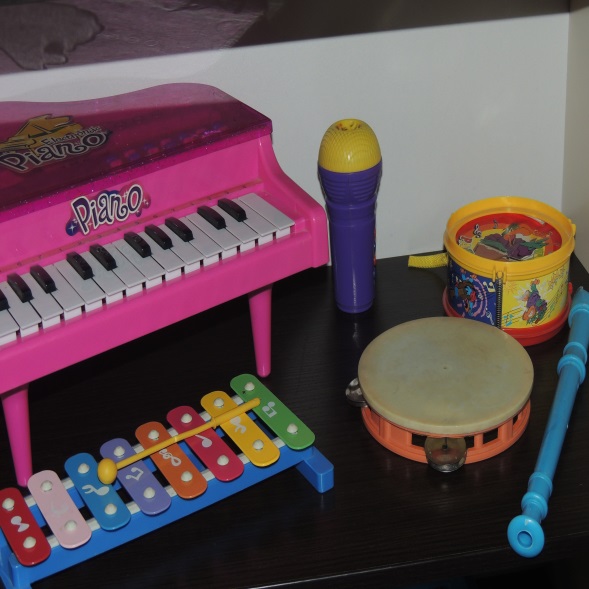 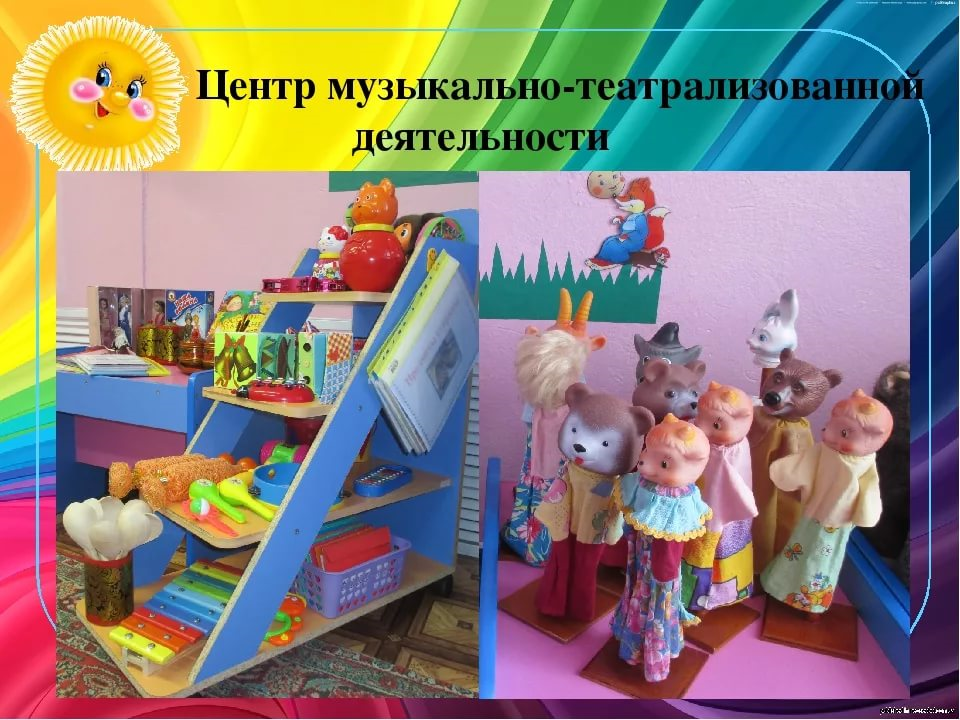 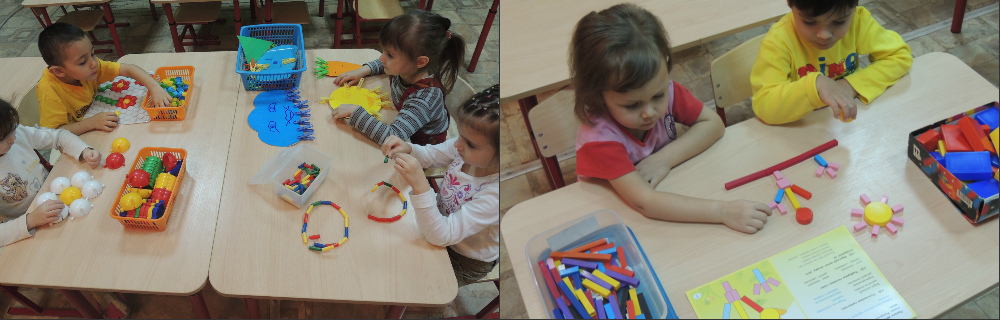 Художественно – эстетическое развитие
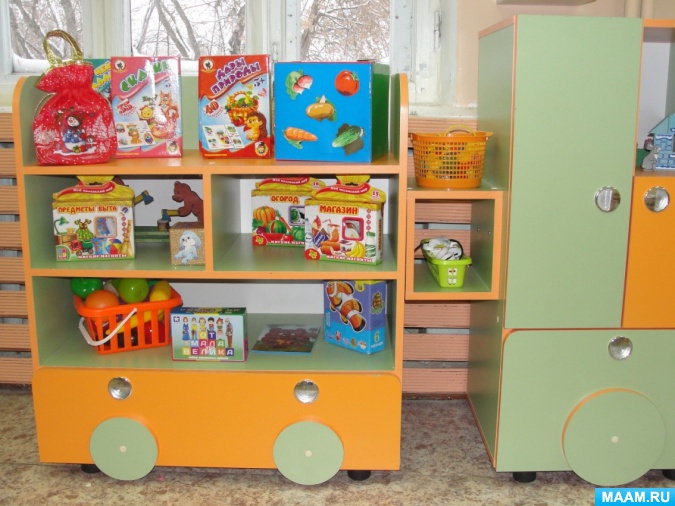 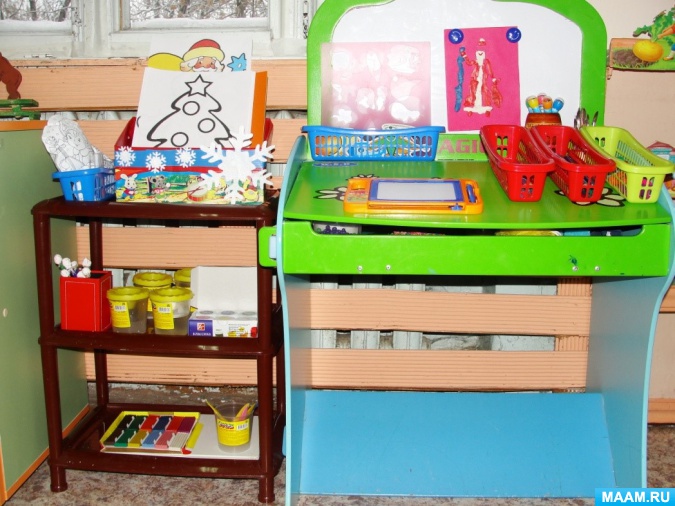 Физическое развитие
Приспособления для развития двигательной активности детей 
(ползания, лазания, ходьбы, бега, прыжков)

Горки, лесенки, скамеечки, туннели, домики. 
Игрушки-качалки, модульные сооружения различных форм из разных материалов, веревки, дорожки для ходьбы, задающие изменение направления движения. 
Массажные дорожки и коврики с разным покрытием, «сухой бассейн», мини-маты, трехколесные велосипеды, мини-стадион.

Игрушки и материалы для развития мелкой и крупной моторики

Мячи разных размеров, в том числе массажные кегли, обручи, кольца. 
Игрушки, которые можно катать, толкать; разноцветные предметы различной формы для нанизывания; доски с пазами, крючочками, стержнями и молоточками. 
Специальные приспособления – стенды, тренажеры – предназначенные для развития разнообразных движений кисти руки и пальцев (застежки – молнии, пуговицы и петли, крючки, шнуровки). 
Коробки с разными крышками и прорезями, копилки.
Пособия для двигательной деятельности
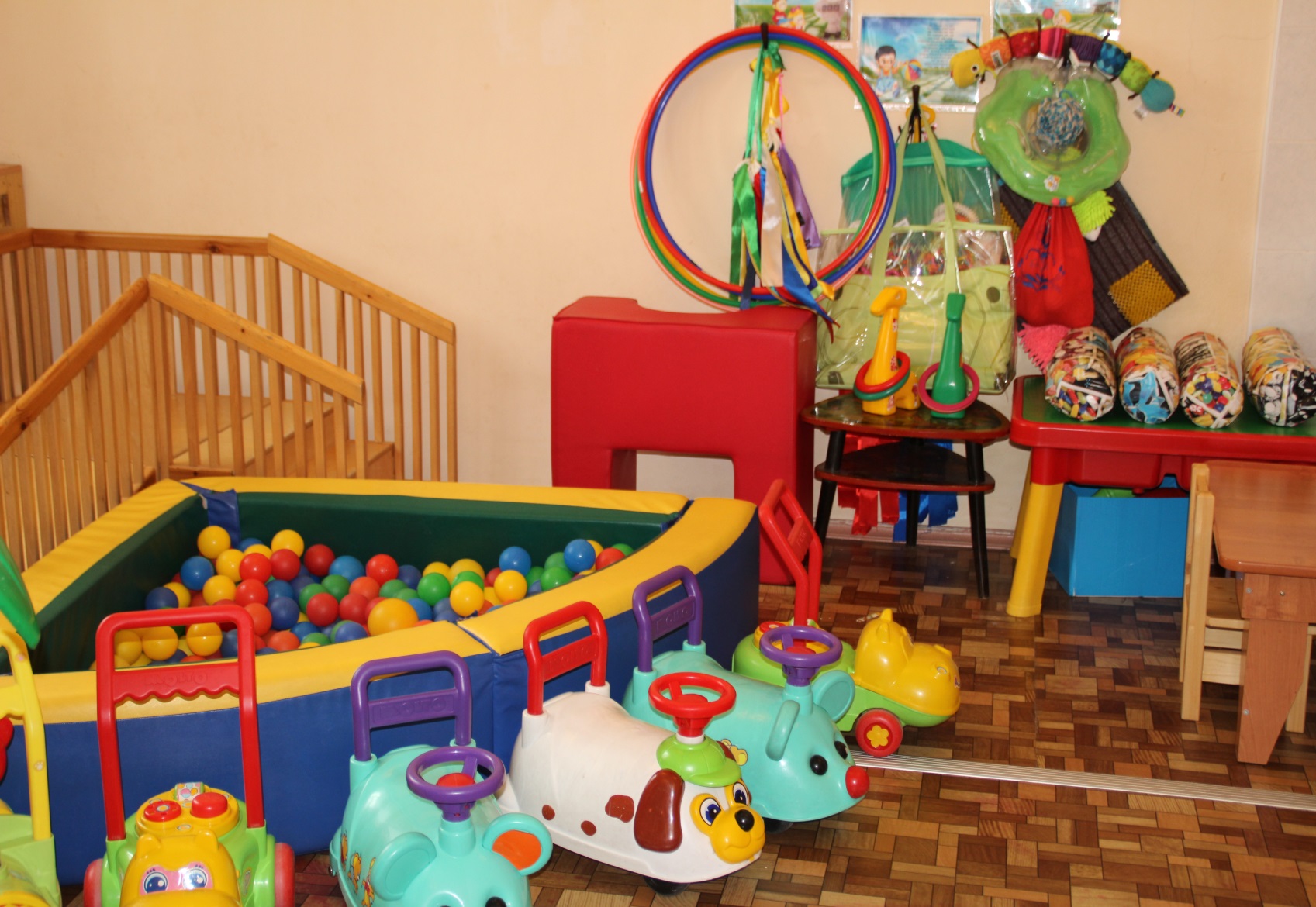 Физическое развитие
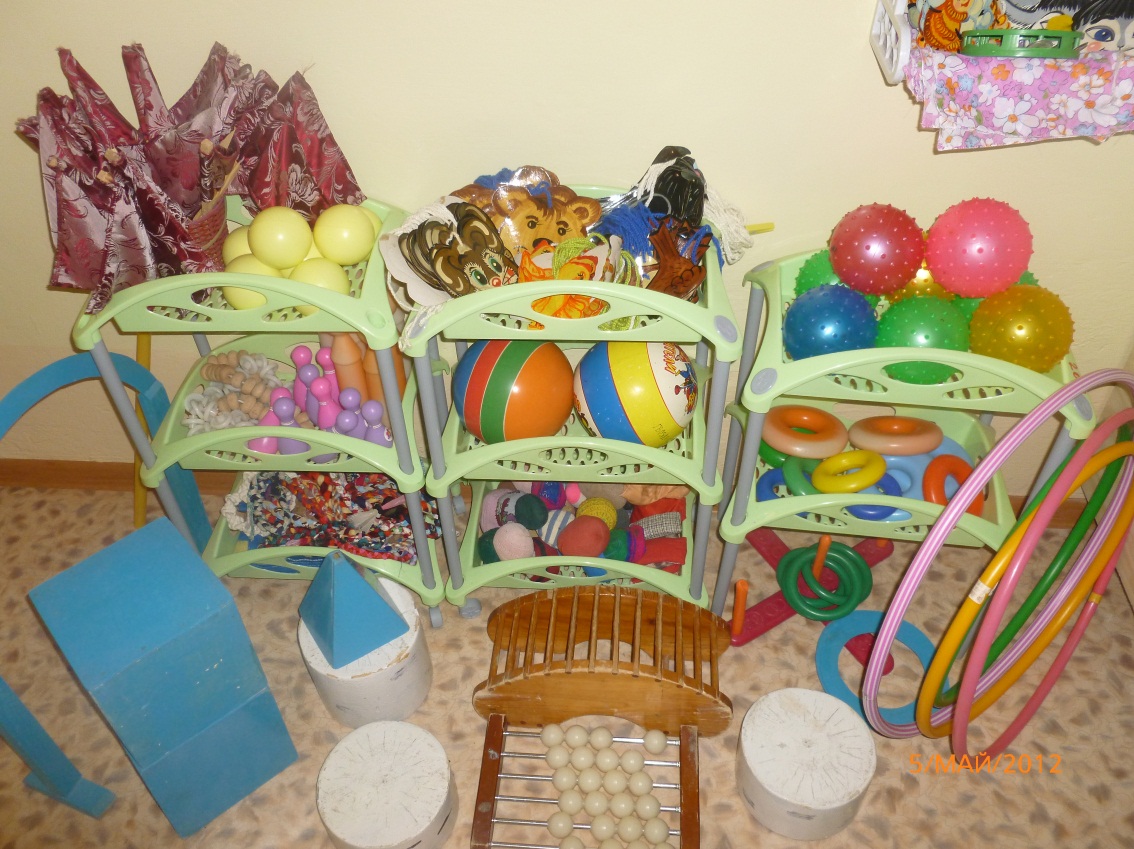 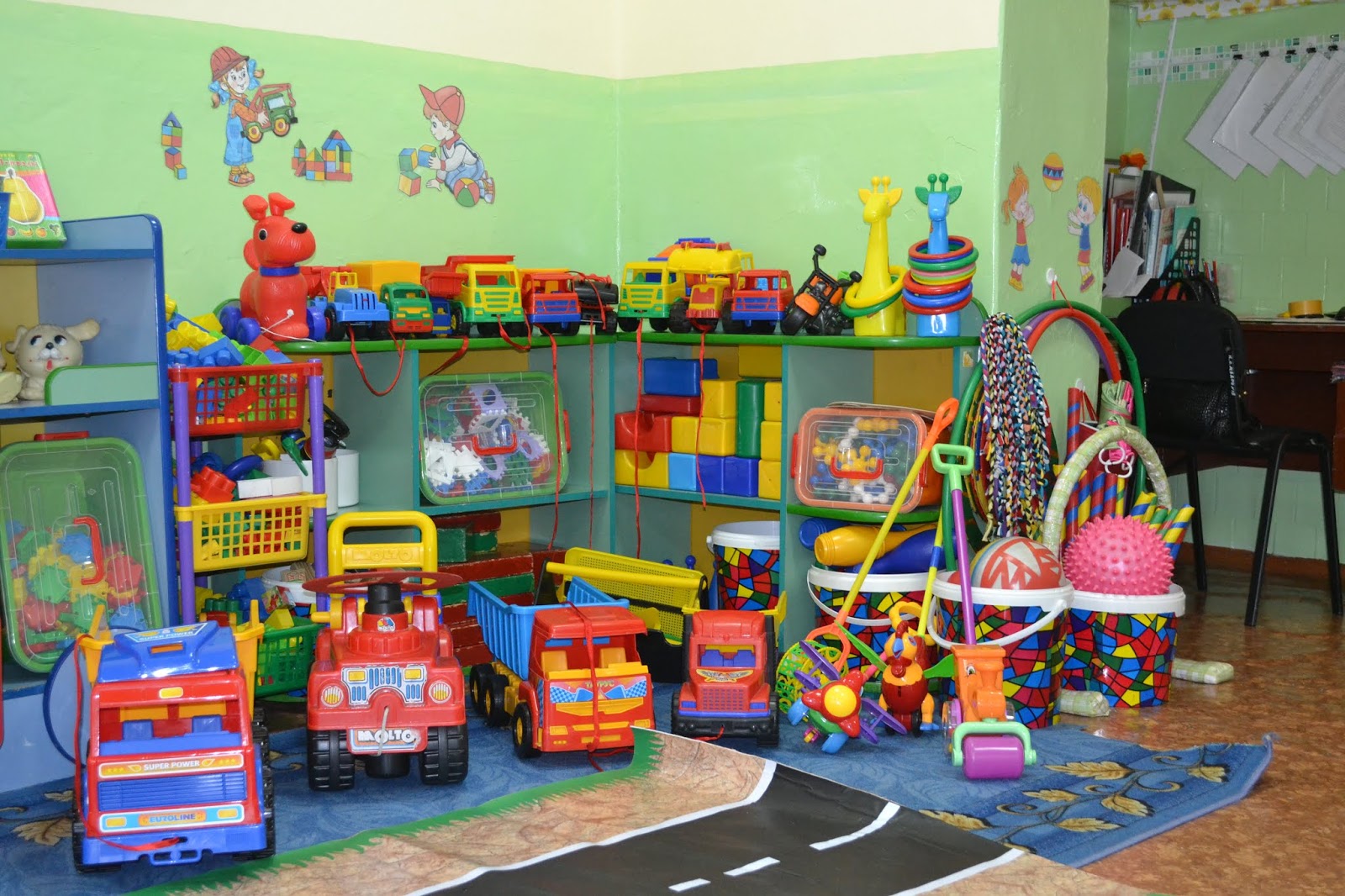 Принципы организации РППС ДОУ
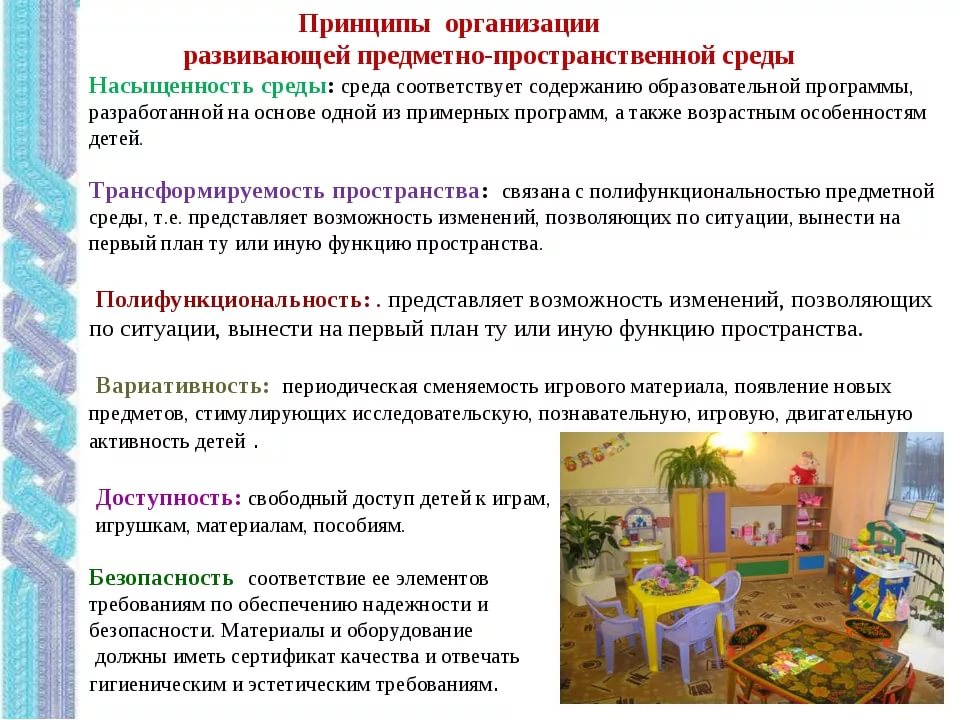 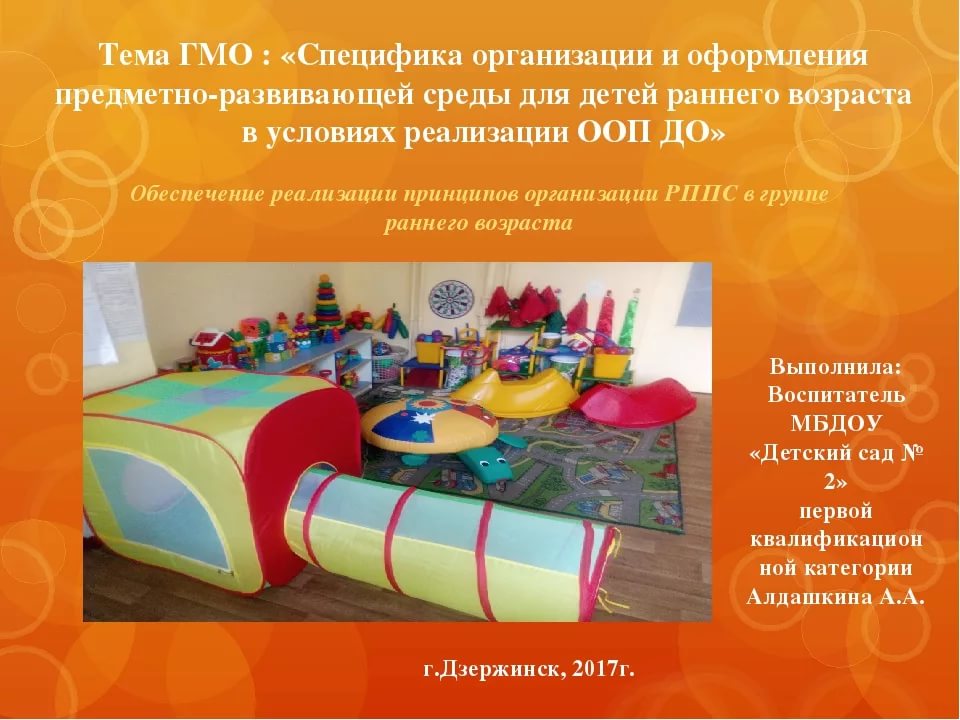 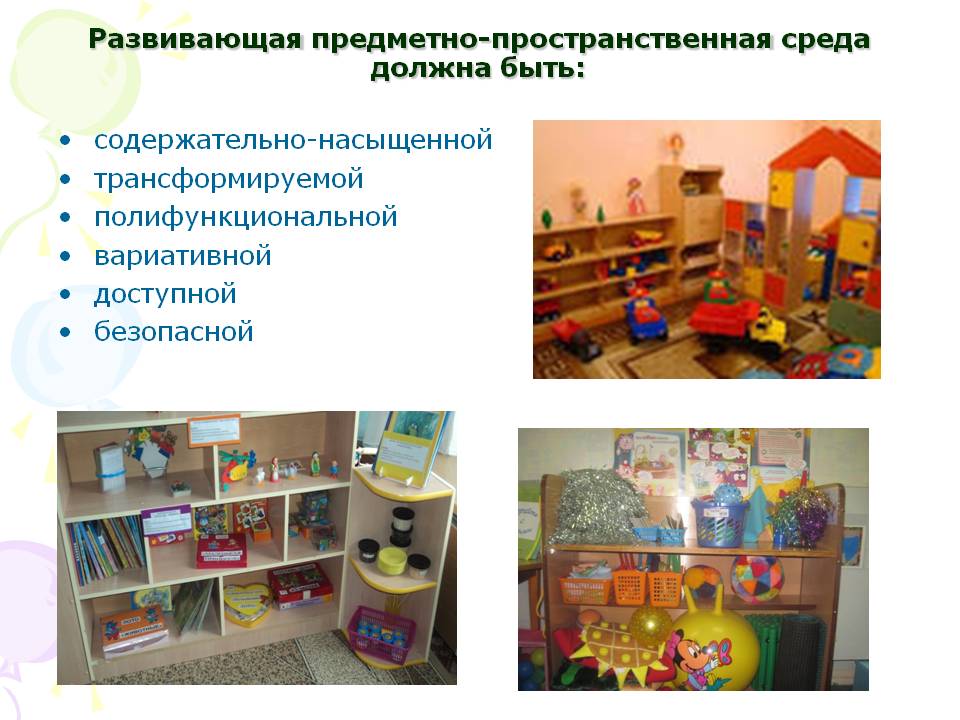 Развивающая среда группы
Единые требования, которые предъявляет ФГОС ДО к развивающей среде групп детского сада, – содержательная насыщенность, трансформируемость, полифункциональность, вариативность, доступность и безопасность. При этом среда не должна сводиться к какому-то набору игрушек. Предметный мир раннего детства – это не только игрушки, но и вся окружающая ребенка обстановка.
Мебель и оборудование в группе располагайте так, чтобы осталось достаточное пространство для свободной двигательной активности и общения детей. У малышей должна быть возможность беспрепятственно ходить, ползать, бегать, возить за веревочку машинки, толкать перед собой тележки, а также побыть одному в уголке уединения.
Цветовая отделка. Оформление групповой комнаты должно пробуждать у детей познавательные интересы и позитивные эмоции. Поэтому выбирайте цветовую отделку помещения такую, чтобы она не была тусклой, но в то же время не перевозбуждала детей. На стенах разместите картины и репродукции, детские рисунки, фотографии. Все экспозиции должны быть на такой высоте, чтобы дети могли увидеть и рассмотреть их. Также на небольшом расстоянии от пола рекомендуется укрепить зеркало, чтобы малыши могли увидеть себя в нем в полный рост. Это важно для формирования у детей раннего возраста своего образа.
Развивающая среда группы
Звуковой дизайн. Оформите групповую комнату и спальню звуковым дизайном – записями колыбельных песен, плеска воды, шума моря, пения птиц, шелеста листвы. Тихие, приятные звуки успокоят детей, создадут уют, выполнят познавательную и эстетическую функции. Веселые детские песенки, танцевальные мелодии, колыбельные, фрагменты классических произведений используйте во время режимных моментов и в играх в качестве фона и дополнения.
Зонирование. В группе необходимо обеспечить детям возможность одновременно свободно заниматься разными видами деятельности. Для этого зонируйте групповую комнату и спальню. Чтобы отделить некоторые зоны друг от друга, используйте перегородки с ячейками, нишами. Например, зону сюжетных игр можно отделить от зоны для подвижных игр, чтобы дети не отвлекались и не мешали друг другу. При этом каждая зона должна быть хорошо освещена. Зонирование помещения поможет каждому ребенку выбрать для себя привлекательное занятие и сохранить устойчивый интерес к нему благодаря соответствующим игрушкам, не отвлекаясь на другие виды деятельности.
Зоны располагайте так, чтобы они способствовали плавному переходу детей от одной деятельности к другой. Например, зона для игр со строительным материалом может соседствовать с зоной сюжетных игр. В процессе игры с сюжетными игрушками ребенок сможет взять расположенные рядом кубики и построить домик и дорожку для кукол.
Развивающая среда группы
Принцип зонирования не означает, что предметная среда должна быть неизменной. Зоны следует менять, объединять, дополнять. Развивающая обстановка должна, с одной стороны, обеспечивать ребенку ощущение постоянства, стабильности, устойчивости, а с другой стороны, позволять взрослым и детям видоизменять ее в зависимости от потребностей и возможностей малышей и новых педагогических задач. Для этого в группе должны быть легкие материалы и специальные предметы, которые позволят создать новые зоны и уголки. К ним относятся ширмы, скамейки, мягкие модули, большие куски ткани и пр. Например, с помощью больших модулей из легких материалов дети смогут построить в центре комнаты дом, дворец, лабиринты, пещеры для игр. Эти же модули воспитатель легко преобразует в большой общий стол для игры с группой детей.
Периодически меняйте в группе отдельные элементы и привлекайте к ним внимание малышей. Если кто-то из родителей умеет хорошо рисовать или владеет художественными техниками, попросите их расписать свободную часть стены красками, сделать панно, изготовить оригами. Игры и игрушки также следует периодически менять. В каждой зоне должны своевременно появляться новые предметы, которые будут стимулировать двигательную, познавательную активность малышей, развивать их игровую деятельность. При этом игрушек в каждой зоне не должно быть много.
Требования к игрушкам
Большое значение для развития детей раннего возраста имеют специфические виды детской деятельности. Это прежде всего познавательно-исследовательская и предметная деятельность. Поэтому в группе должны быть условия для их полноценной реализации. Каждый вид деятельности предполагает специальное материальное оснащение. Все материалы необходимо подбирать с учетом возраста детей. Остановимся на характеристике игрушек и материалов, которые должны быть в группе раннего возраста.
Игрушки для предметной и познавательно-исследовательской деятельности. Исследовательский интерес, способность и стремление экспериментировать зарождаются в раннем детстве в ходе предметной деятельности. Именно в «бесцельных», неосознанных действиях ребенка начинает формироваться познавательная активность и познавательная мотивация, которая ведет за собой познавательное развитие. Познавательно-исследовательская деятельность развивает восприятие, внимание, мышление, речь ребенка. Смысловым центром этой деятельности является интерес к игровому материалу и действиям с ним, благодаря которым ребенок становится самостоятельным, начинает осознавать свои возможности.
Возможность многократно наблюдать, самостоятельно воспроизводить, повторять – это условие исследования в любом возрасте. До 3–4 лет экспериментирование непосредственно связано с предметными действиями – оно происходит в потоке действий, которые совершает ребенок с предметами.
Материалы для развития речи
В группе должны быть книжки с картинками (сборники потешек, стишков, прибауток, песен, сказок, рассказов); предметные и сюжетные картинки, наборы картинок для группировки по темам (одежда, посуда, мебель и др.); разрезные картинки, наборы парных картинок. Кроме того, хорошо иметь аудиоматериалы с записями детских песен, сказок и диафильмы, которые более полезны для малышей, чем мультфильмы.
Материалы для игры. Сюжетная игра – ведущая деятельность дошкольника. Но ее начало относится к раннему возрасту, поэтому в ясельной группе обязательно должны быть игрушки и материалы для настоящей игры. Чтобы ребенок почувствовал себя в игре другим, принял роль и мог ее удержать, существует специальный игровой материал – ролевая атрибутика, которая делает роль более наглядной. Этот материал можно разделить на три группы: маркеры пространства, атрибуты роли, предметы ролевых действий.
Важнейший предмет для сюжетных игр и ролевых, и режиссерских – образная игрушка (куклы, фигурки животных и персонажи детских сказок). Такая игрушка является и атрибутом для игры, и партнером по общению. Ребенок говорит с куклой и за куклу, сам спрашивает и отвечает за нее, переносит в такое общение свой опыт и переживания.
При подборе образных игрушек следует внимательно относиться к их характеру, образу. Такая игрушка становится объектом идентификации для ребенка – бессознательно он принимает на себя выражение лица, позу и характер кукольного персонажа.
Материалы для развития речи
В группе должны быть книжки с картинками (сборники потешек, стишков, прибауток, песен, сказок, рассказов); предметные и сюжетные картинки, наборы картинок для группировки по темам (одежда, посуда, мебель и др.); разрезные картинки, наборы парных картинок. Кроме того, хорошо иметь аудиоматериалы с записями детских песен, сказок и диафильмы, которые более полезны для малышей, чем мультфильмы.
Материалы для игры. Сюжетная игра – ведущая деятельность дошкольника. Но ее начало относится к раннему возрасту, поэтому в ясельной группе обязательно должны быть игрушки и материалы для настоящей игры. Чтобы ребенок почувствовал себя в игре другим, принял роль и мог ее удержать, существует специальный игровой материал – ролевая атрибутика, которая делает роль более наглядной. Этот материал можно разделить на три группы: маркеры пространства, атрибуты роли, предметы ролевых действий.
Важнейший предмет для сюжетных игр и ролевых, и режиссерских – образная игрушка (куклы, фигурки животных и персонажи детских сказок). Такая игрушка является и атрибутом для игры, и партнером по общению. Ребенок говорит с куклой и за куклу, сам спрашивает и отвечает за нее, переносит в такое общение свой опыт и переживания.
При подборе образных игрушек следует внимательно относиться к их характеру, образу. Такая игрушка становится объектом идентификации для ребенка – бессознательно он принимает на себя выражение лица, позу и характер кукольного персонажа.
Неоформленные материалы
В группе должен быть неоформленный материал – природный, бросовый, элементы старых конструкторов для использования в сюжетно-ролевых играх в качестве предметов-заместителей. Эти предметы также нужно обновлять, чтобы стимулировать развитие воображения детей.
Создание полноценной развивающей среды не связано напрямую с финансовыми возможностями ДОО. Групповое помещение не обязательно должно быть оснащено дорогостоящими игрушками и оборудованием. Разностороннему развитию ребенка может способствовать не только игровой и дидактический материал фабричного производства, но и изготовленный педагогами и родителями. Главное – чтобы игрушки и материалы соответствовали возрасту детей, были адекватны целям развития и находились в свободном доступе.
Характеристика игрушек и материалов для разных видов деятельности детей до 3 лет.
Санитарно-гигиенические требования
Санитарно-гигиенические требования к оборудованию и содержанию группы

Помещение группы должно соответствовать строительным нормам и правилам (СНиПам), которые гарантируют охрану жизни и здоровья детей. Нормативы определяют минимальные требования, например, к размеру площади в соответствии с числом воспитанников, которые на ней находятся. Если эта площадь оказывается меньше (ниже норматива), дети будут испытывать недостаток воздуха, не хватит места для размещения мебели и оборудования, которые будут слишком тесно расставлены, и детям будет недоставать пространства для свободного передвижения.

Кроме того, требования к оборудованию и содержанию групп раннего возраста предусматривают СанПиН 1.2.3685-21
Требования СанПиН 1.2.3685-21
Требования СанПиН 1.2.3685-21 к группам раннего возраста (до 3 лет)

КОЛИЧЕСТВО ДЕТЕЙ 
В группе общеразвивающей направленности – количество детей определяется исходя из расчета не менее 2,5 квадратного метра на 1 ребенка (п. 1.9).
В группе комбинированной направленности – не более 10 детей, в том числе не более 3 детей с ОВЗ (п. 1.12).

РАСПОЛОЖЕНИЕ И ВХОД 1-й этаж в здании ДОО (п. 4.3).
Самостоятельный вход на игровую площадку  (п. 4.9).
Единый вход с общей лестницей (п. 4.10) – не более чем на 4 группы для детей младенческого, раннего и детей дошкольного возраста.

ОСВЕЩЕНИЕ И ТЕМПЕРАТУРА
На окнах в групповых, игровых и спальнях – должны быть шторы или жалюзи (внутренние, межстекольные и наружные вертикально направленные) (п. 7.3).
Жалюзи – стойкие к влаге, моющим и дезинфекционным растворам (п. 7.3).
При одностороннем освещении групповых помещений – столы для обучения детей устанавливаются не более 6 метров от окна (п. 7.4).
Температура воздуха в приемных, игровых ясельных групп – не ниже 22–24 °С (п. 8.7).
Требования СанПиН 1.2.3685-21
МЕБЕЛЬ

Столы и стулья – по числу детей в группах (п. 6.5).
Мебель в соответствии с ростом детей (п. 6.6):
- группа ростом до 850 мм:
группа мебели – 00, высота стола – 340 мм, высота стула – 180 мм;
– группа ростом свыше 850 до 1000 мм:
группа мебели – 0, высота стола – 400 мм, высота стула – 220 мм.

ОБОРУДОВАНИЕ

Аквариумы, животных, птиц в помещении группы размещать запрещено (п. 6.11).
Цветы в горшках на подоконниках в групповых и спальных помещениях – не рекомендуются (п. 7.5).
Игрушки в группах необходимо мыть 2 раза в день (п. 7.13).
Кукольную одежду стирать по мере загрязнения детским мылом и проглаживать (п. 7.13).
Примерный перечень материалов и оборудования для групп раннего возраста. 
в соответствии с образовательными областями (см. выше)
Игровая среда группы
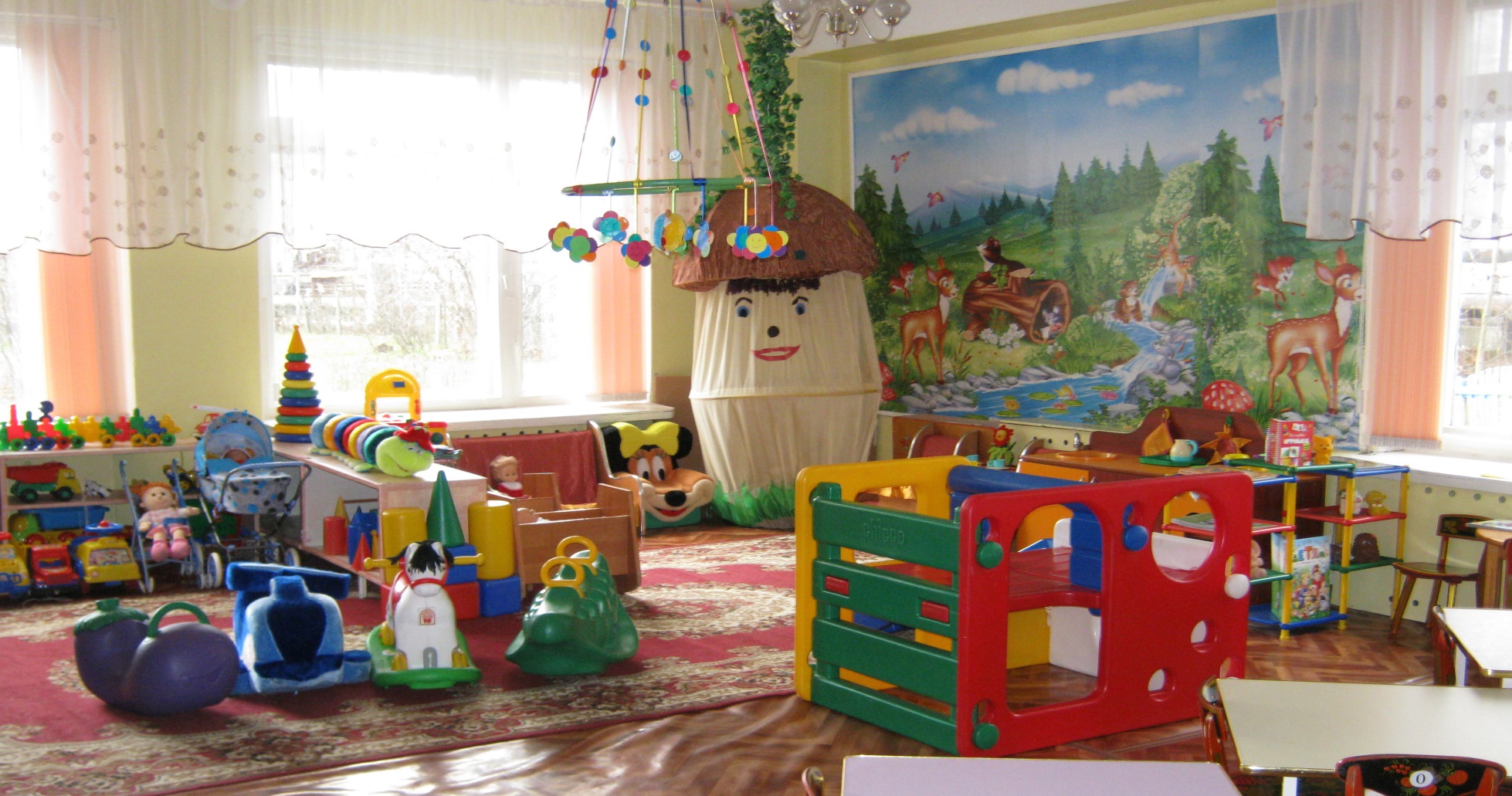 Развивающая предметно-пространственная среда
Предметно-пространственная среда в группах раннего возраста ор­ганизуется для детей, поэтому все окружающие предметы должны быть соразмерны их росту, руке и физиологическим воз­можностям. Игровая комната оформляется в одной цвето­вой гамме (желтой, зеленой, голубой).
Пространственная организация среды в группах для детей от 1,5-2 лет должна быть рассчитана на возможность достаточно ши­роких, хорошо просматриваемых переходов от опоры до опоры.
В группах для детей от 1,5-2 лет также необходимо предусмот­реть:
горку с 3-4 пологими ступеньками и скатом, предусматриваю­щую ограждения, исключающие падение с высоты (обычно у окна). Под горкой располагают игрушки-двигатели (набор крупных машин); 
ленточный дидактический стол (может быть прямоугольным, овальным, крестообразным) – подход к нему должен быть со всех сторон; 
рекомендуется также шарнирное устройство на потолке для подвешивания крупных игрушек, цветных ленточек, колокольчика, карусели и т.п., развивающее координацию и устойчи­вость в пространстве; 
невысокие овальные воротца (можно поролоновые модули), низенькие банкеточки.
Ведущая деятельность детей раннего возраста – предметная, 2/3 игрового пространства насыщено дидактической игрушкой. В группах для детей от 1,5-2 лет педагог раскладывает игрушки, но не создает ситуативные игровые сценки, а помогает малышу выполнить игровые действия, развернуть игровую ситуацию, на­пример: посадить мишку в коляску и покатать его или помыть ку­колке голову.
Развивающая предметно-пространственная среда
Игрушки:
крупные, в рост ребенка; 
однотипные: 5-6 одинаковых утят, матрешек и т.д.; средних размеров; 
разные по величине, форме, цвету: мишка большой, мишка маленький, кошка белая, кошка черная; 
игрушки-забавы.
В конце года вносятся:
«Кухня»: на плите чайник, кастрюля; 
«Ванна»: для купания голыша; 
уголок «ряженья» (платочки, фартучки, ленточки) с зеркалом во весь рост; 
рядом располагают музыкальные игрушки: ме­таллофон, маленький бубен, барабанчик, колокольчики, балалаечка; 
уголок природы: 2-3 крупнолистных растения (бегония, фикус). 
В группах детей от 2-3 лет постепенно вносятся изменения в окружающую среду.
Группа не должна быть заставлена столами, громоздкой мебелью. Постепенно из группы выносится горка (на улицу).
Меняется тематика настенных картин: они могут отображать какой-либо развернутый сюжет. Главное, сюжет картины должен быть понятен ребенку, картина рассмотрена с пояснениями взрослого, сравнениями и доступна для обо­зрения. Напри­мер, сценка из жизни ребенка или пейзаж, отвечающий текущему времени года.
Хотя ведущей деятельностью является предметная, но именно в раннем возрасте зарождается сюжетно-ролевая игра. В этом воз­расте все игрушки среднего размера, позволяющие более разнообразно использовать окружающее малыша пространство, создавать более развернутые и содержательные сюжеты.
Игровое поле расширяется, здесь необходимо предусмотреть:
· место для игр с дидактическими игрушками;
· место для игр с двигателями, строительным материалом (чаще для игр мальчиков);
· 2/3 игрового пространства для игр с куклами и сюжетными игрушками (чаще для игр девочек).
Центр сенсорного развития
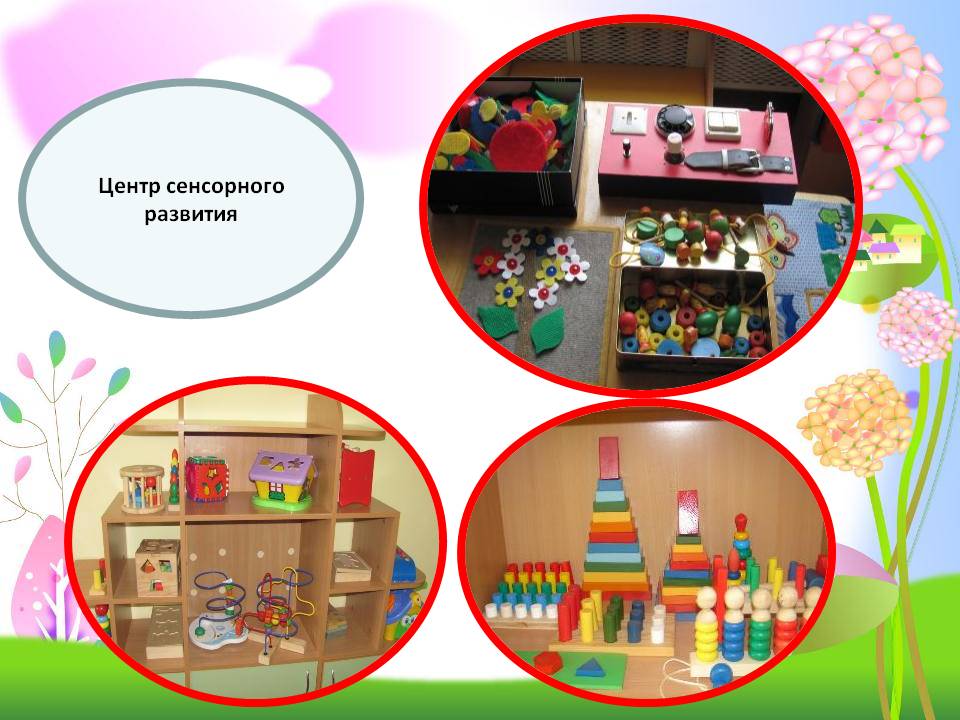 Центр речевого развития
Театральный уголок (различные виды театра, ширма, декорации);
Уголок ряженья (костюмы, маски, атрибуты для постановок);
ТСО (аудиозаписи, музыкальный центр, мультимедиа-проектор, видео-фонотека)
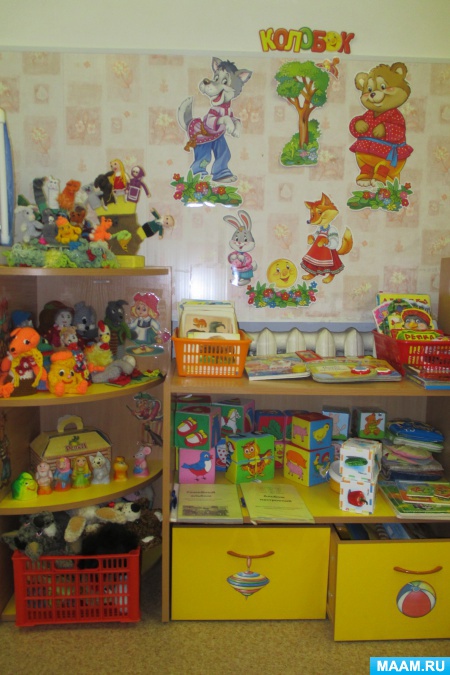 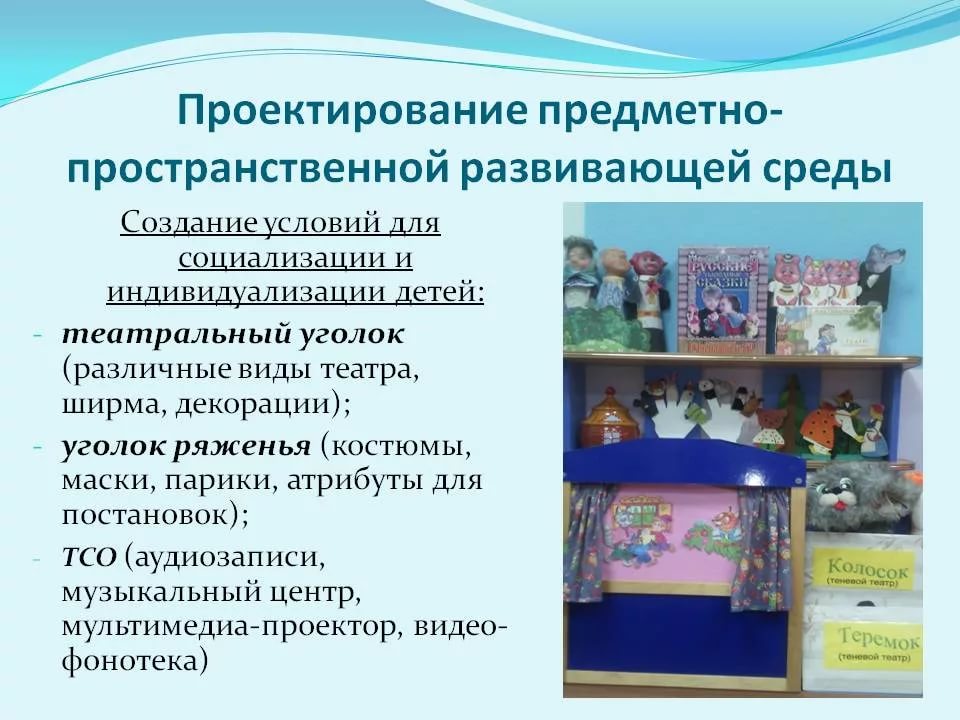 Виды деятельности и содержание РППС
Виды деятельности и содержание РППС
Виды деятельности и содержание РППС
Виды деятельности и содержание РППС
Виды деятельности и содержание РППС
Виды деятельности и содержание РППС
Сенсомоторный уголок
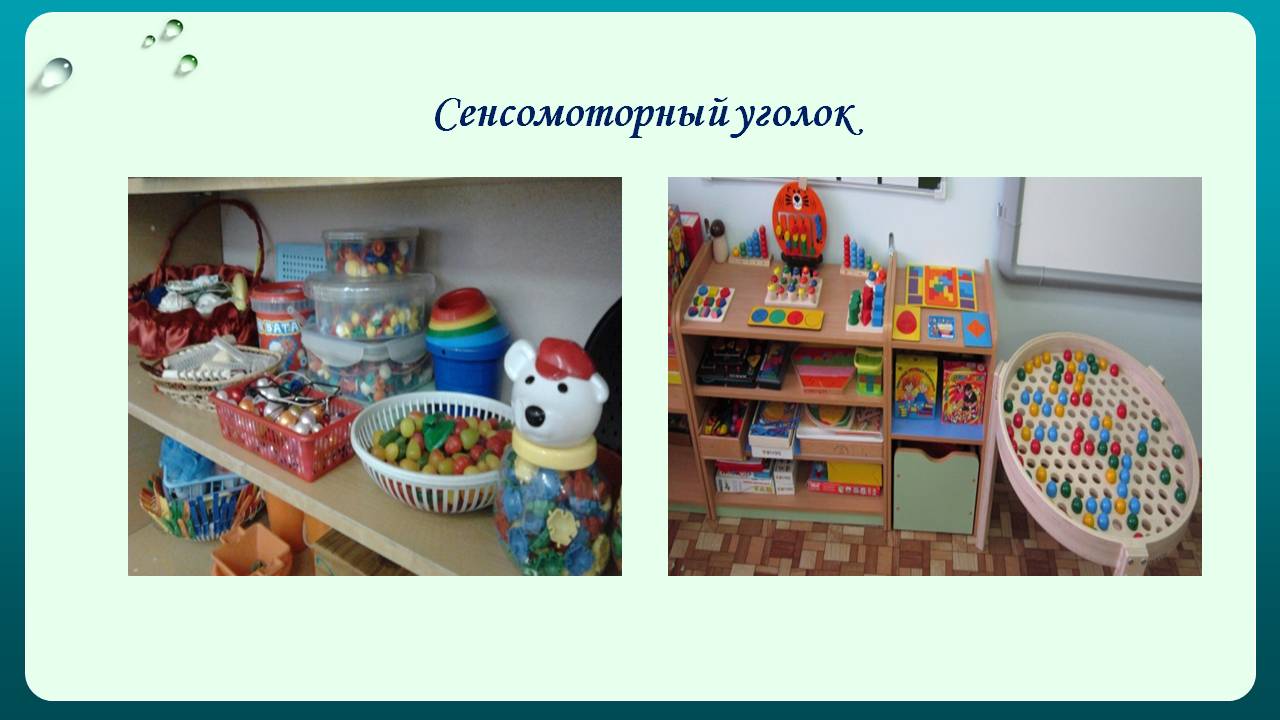 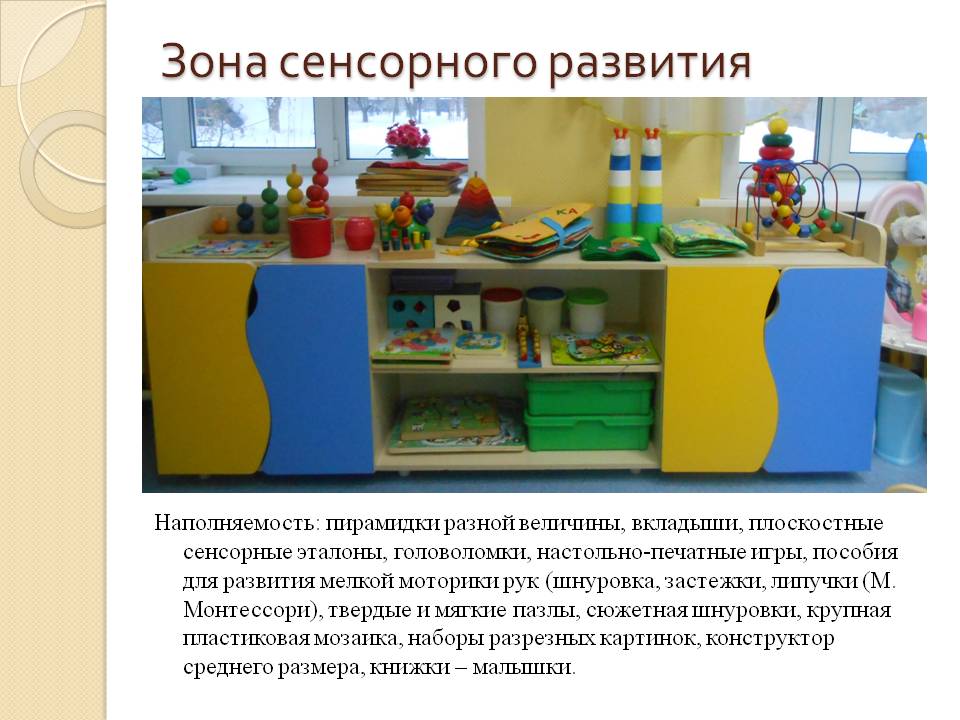 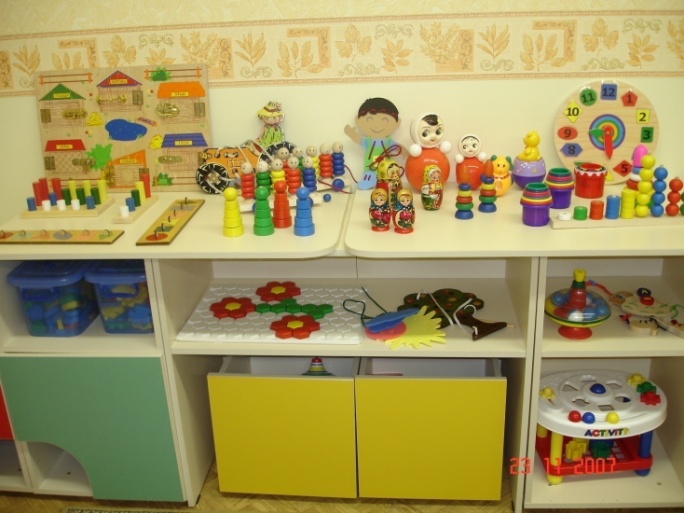 Центр уединения
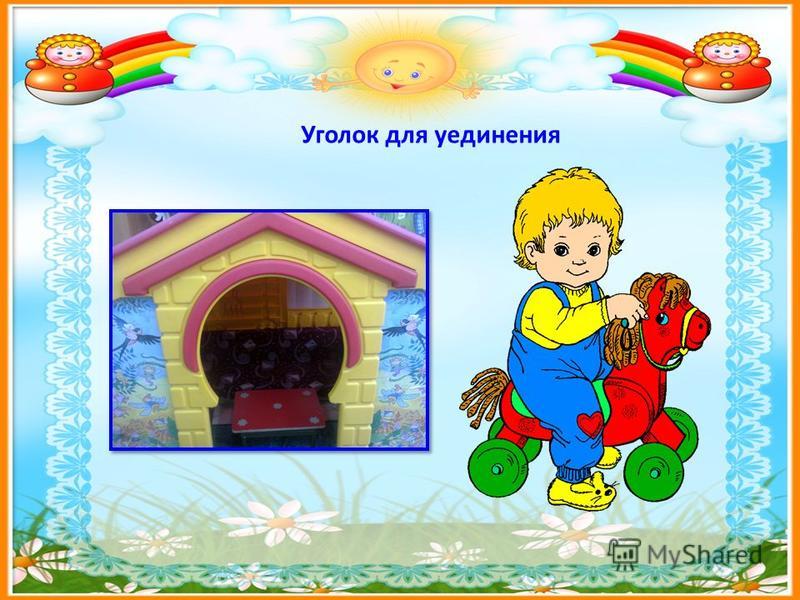 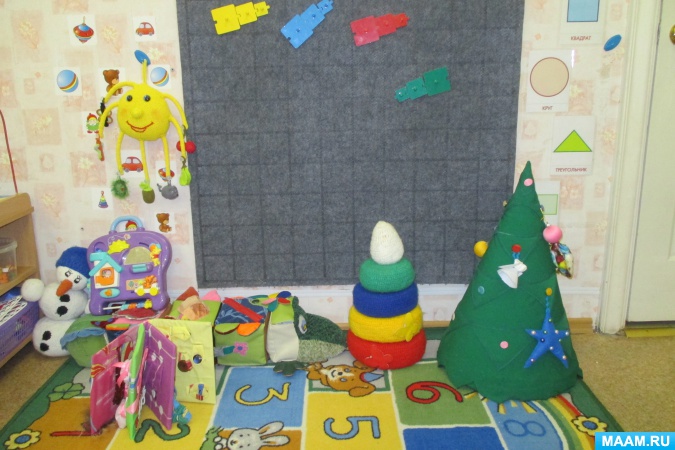 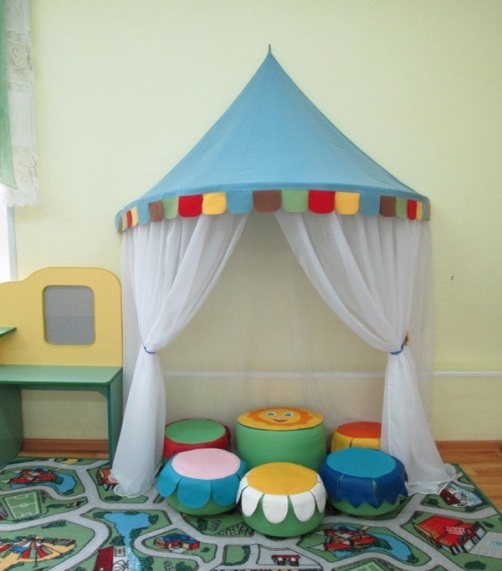 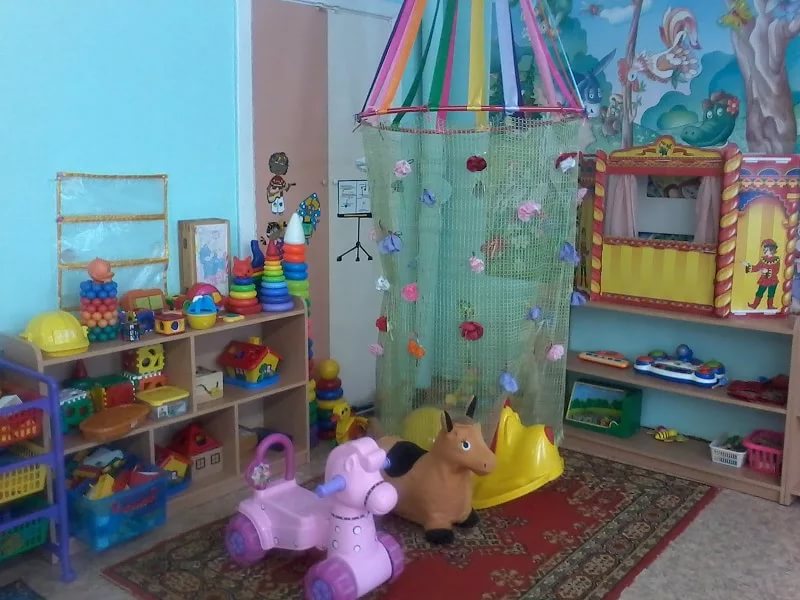 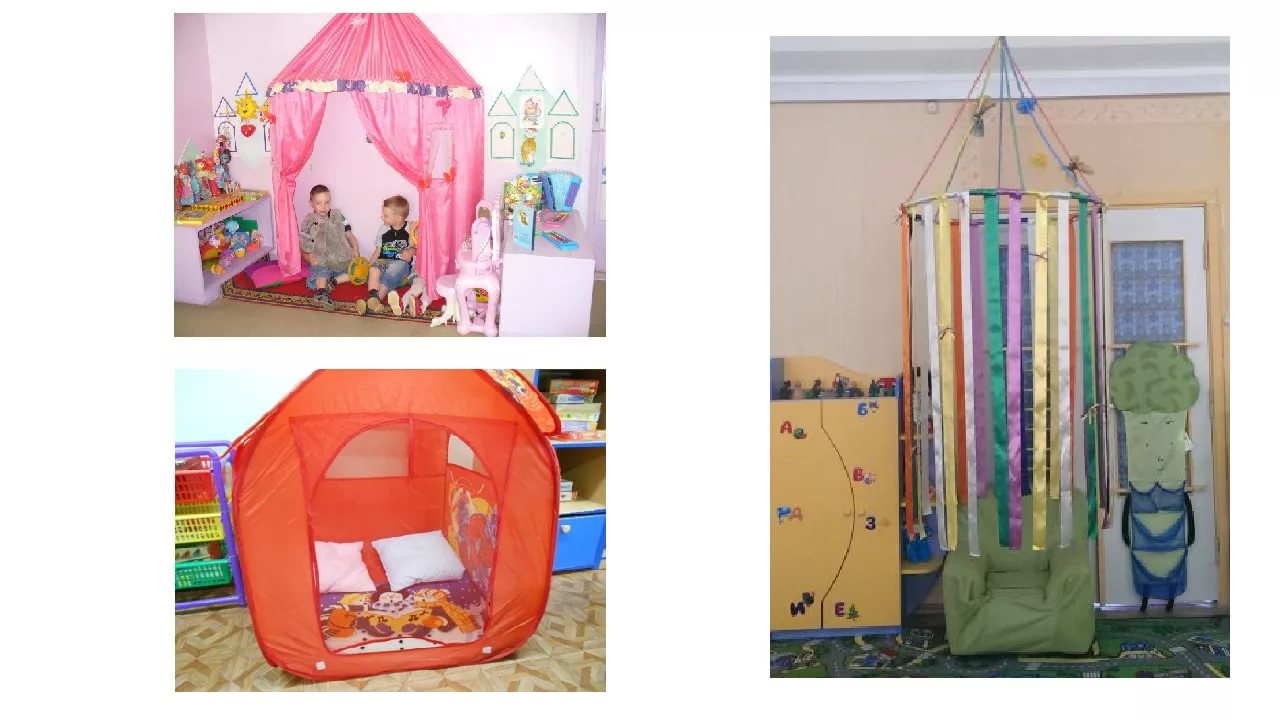 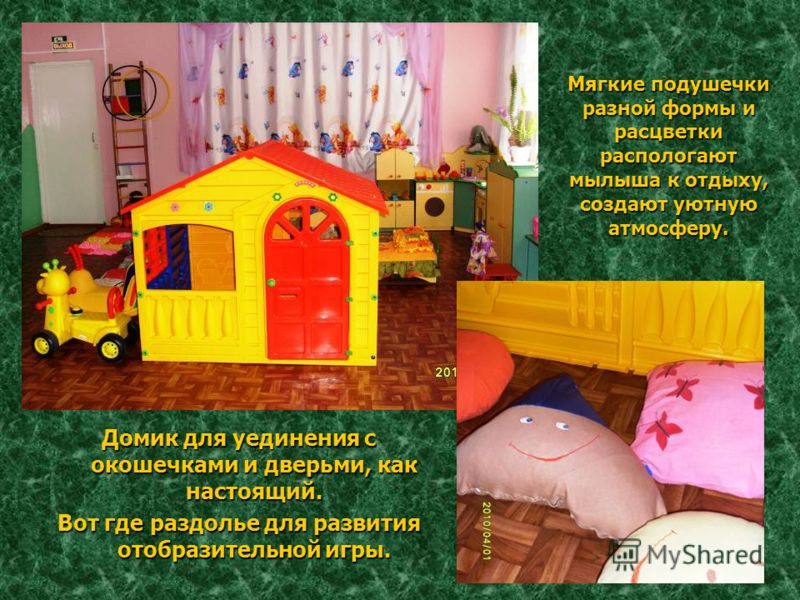 Центр уединения
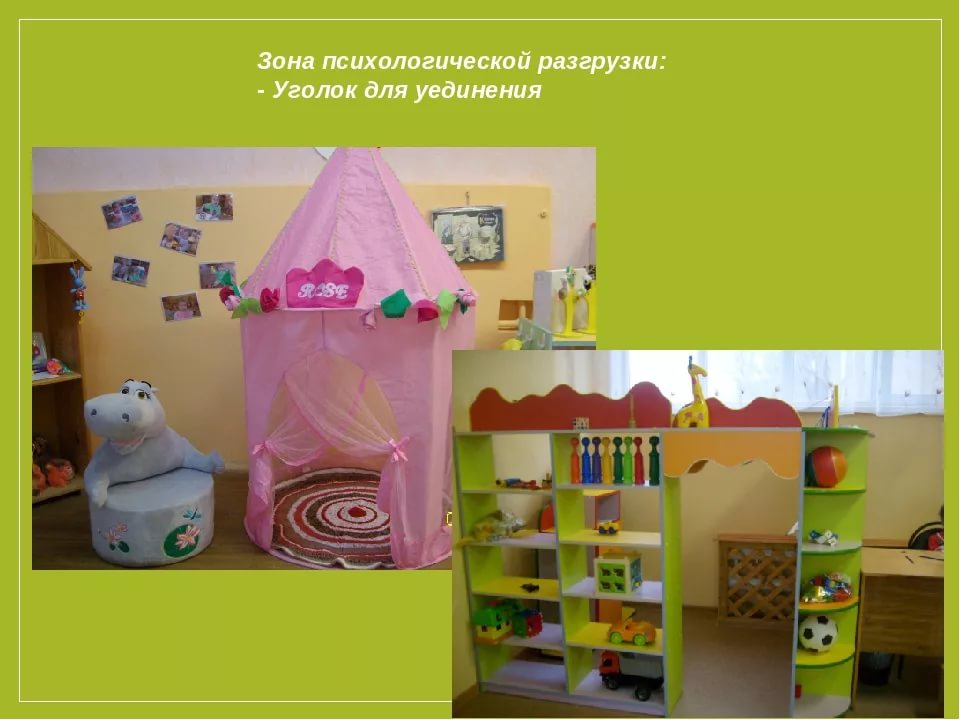 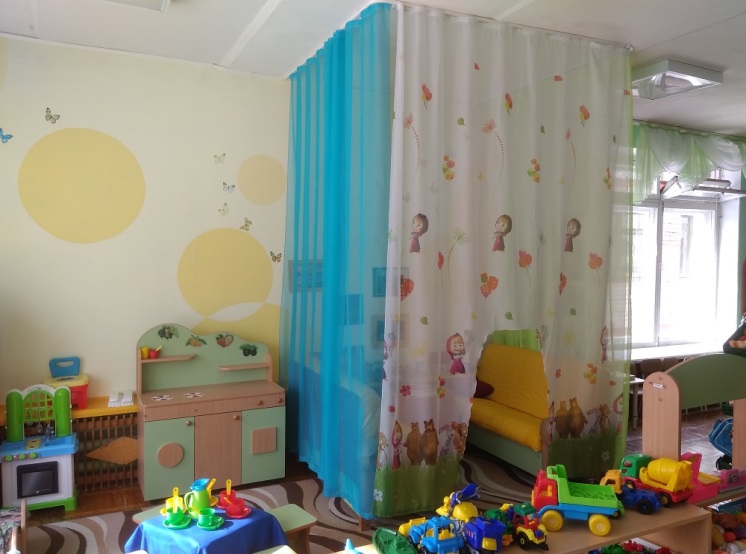 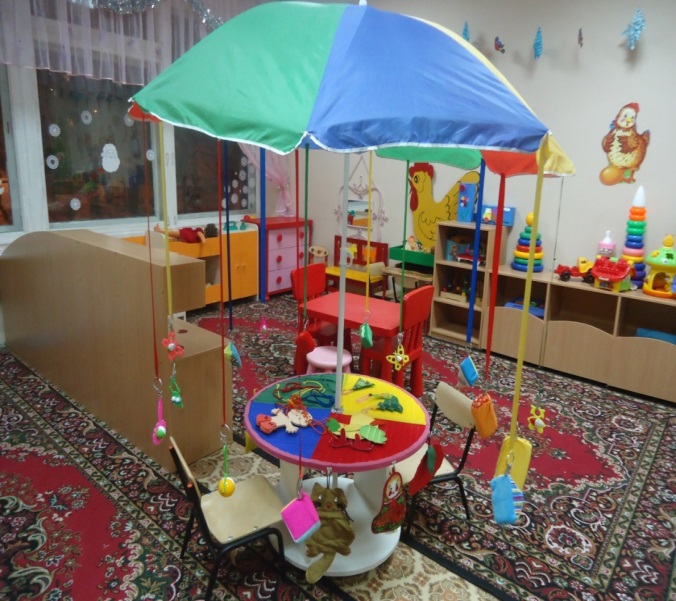 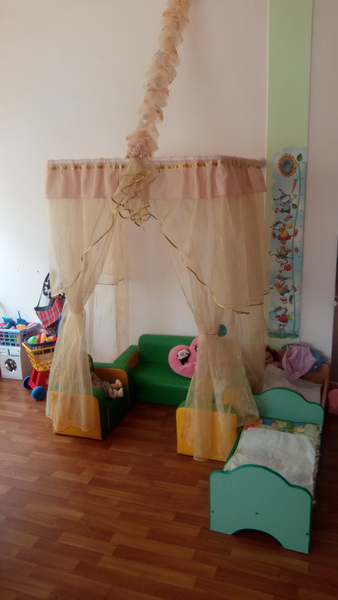 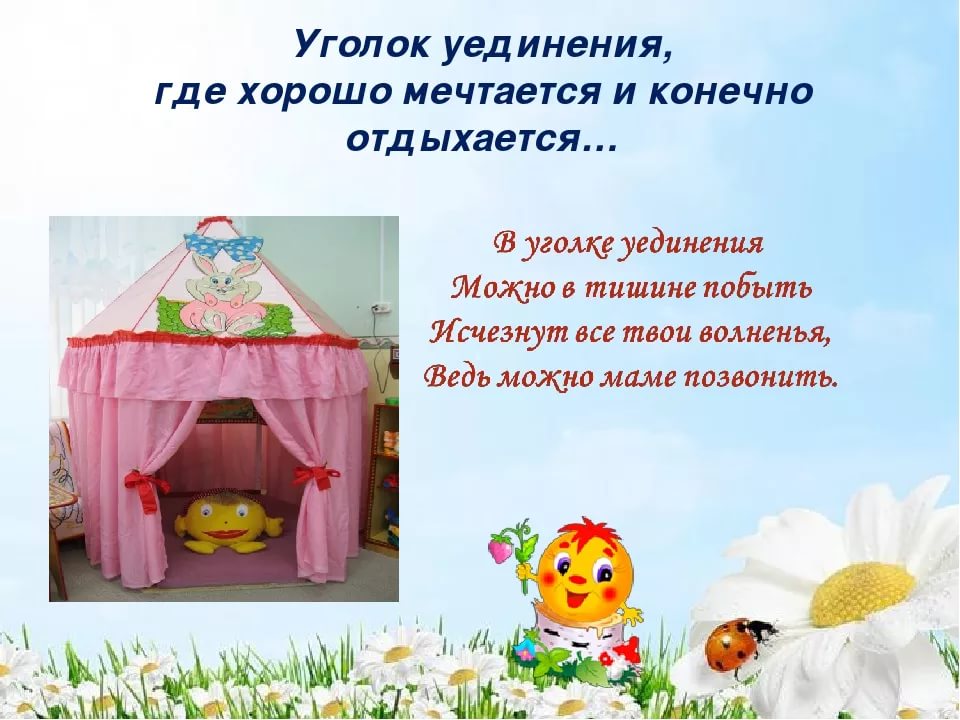 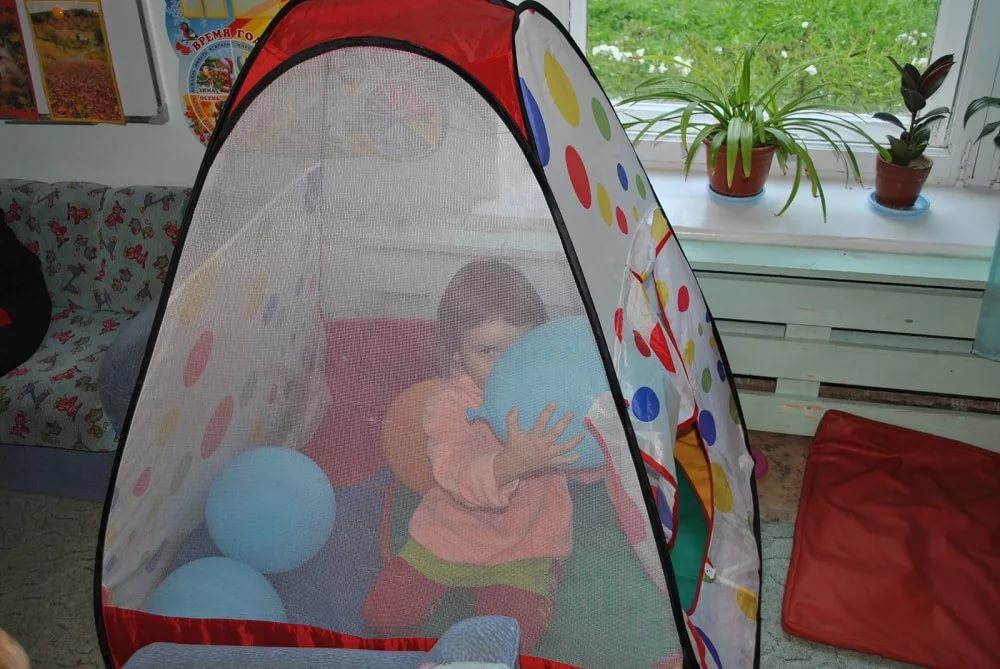 Физкультурный уголок
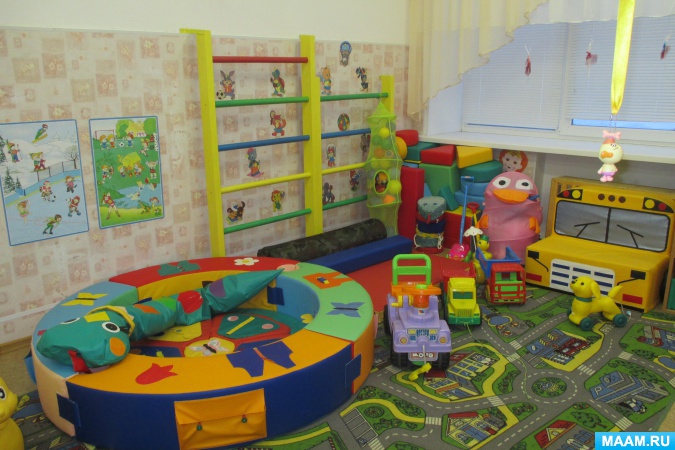 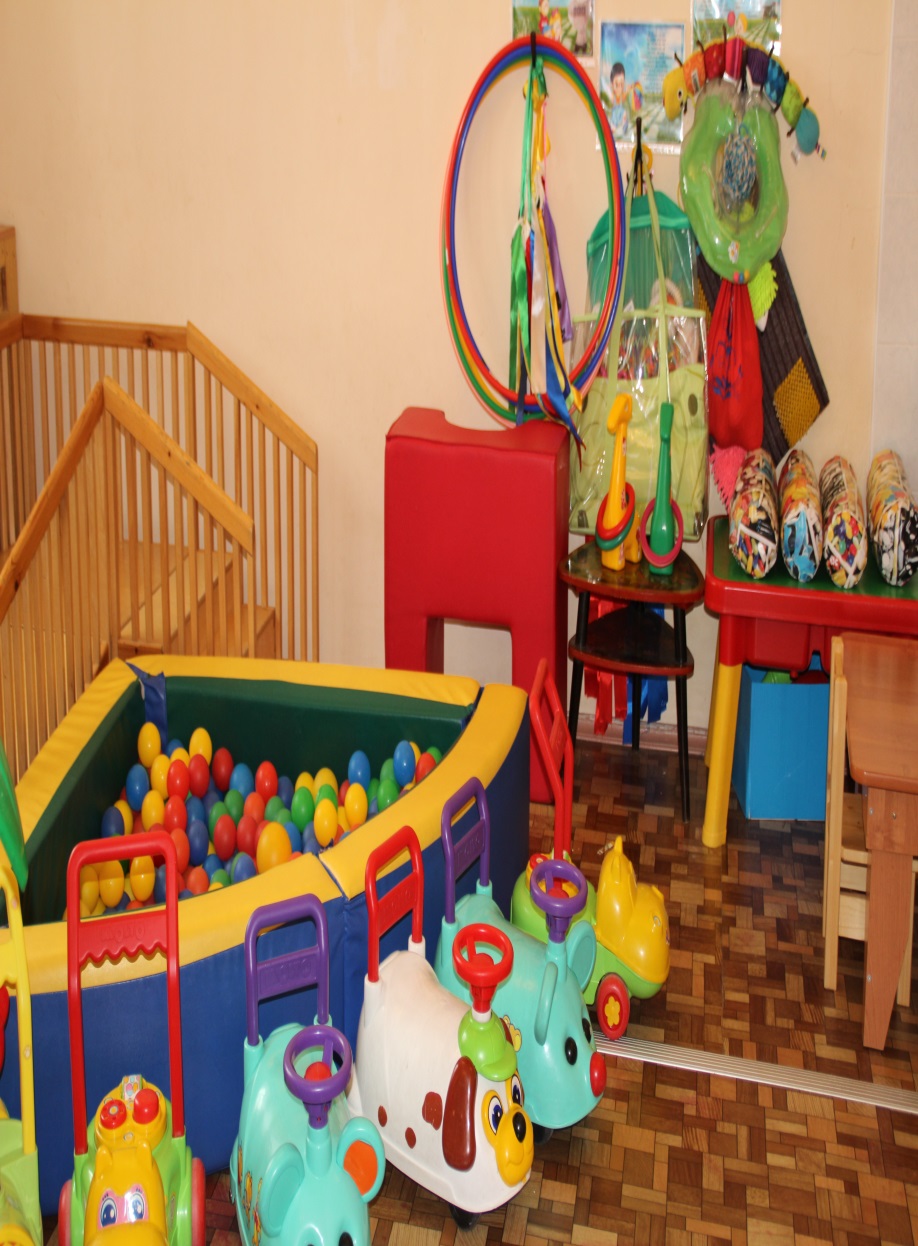 Центр игры
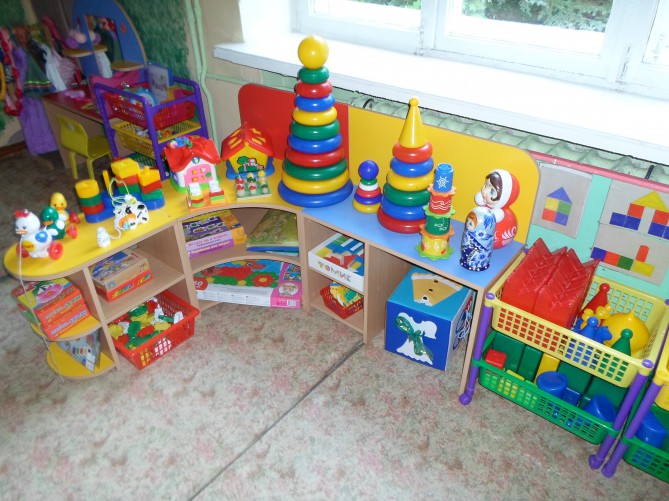 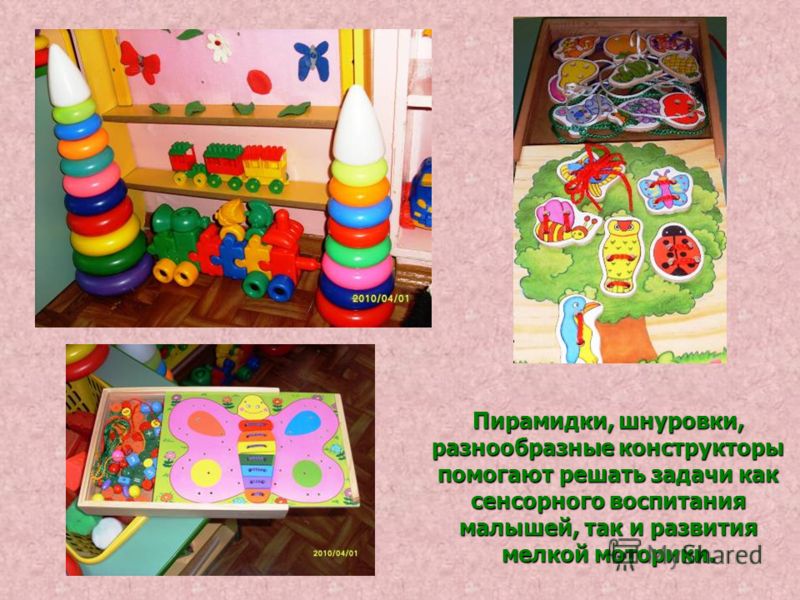 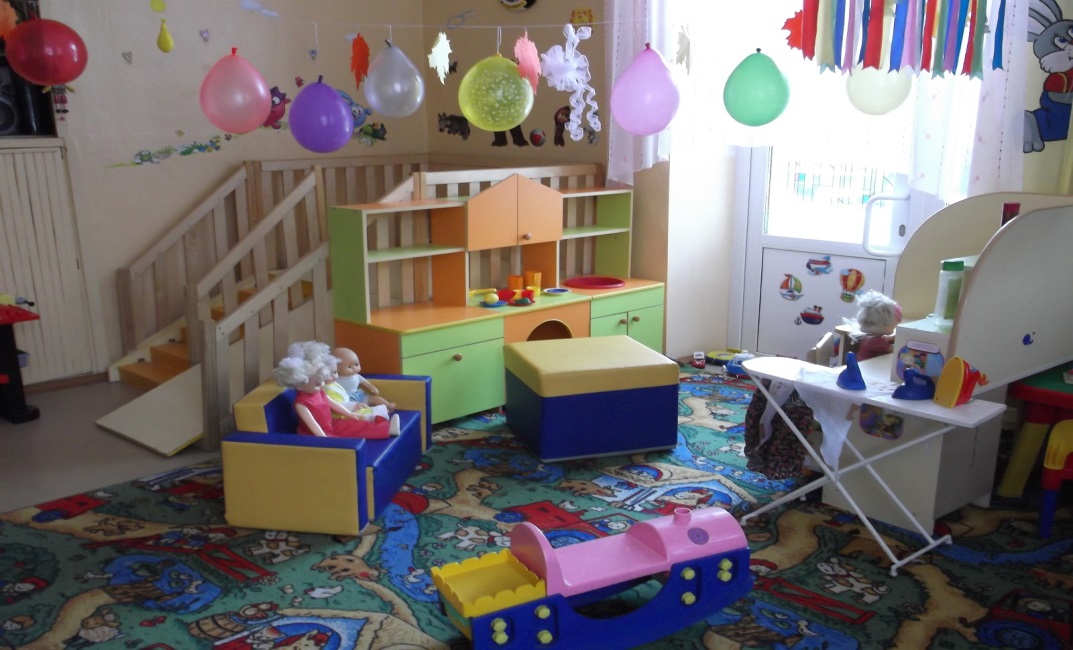 Многофункциональное оборудование «Самолет»
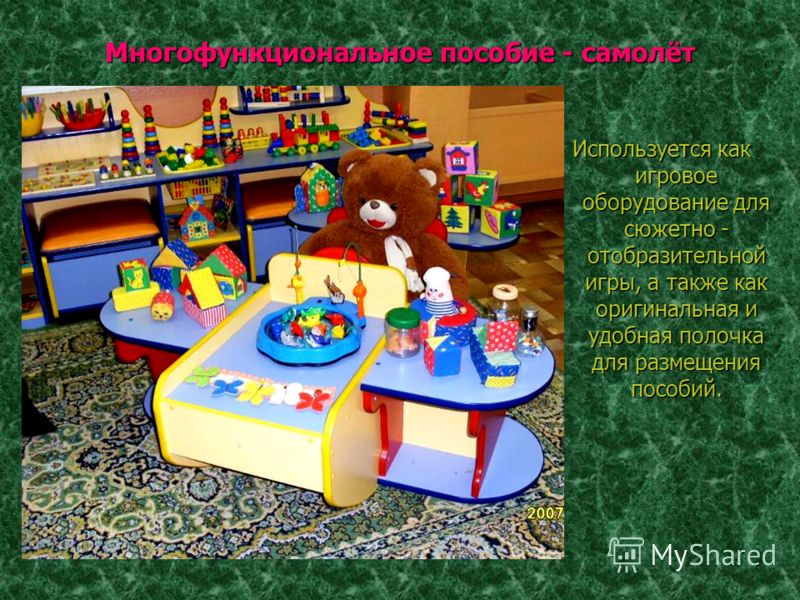 Дидактический стол в группах раннего возраста
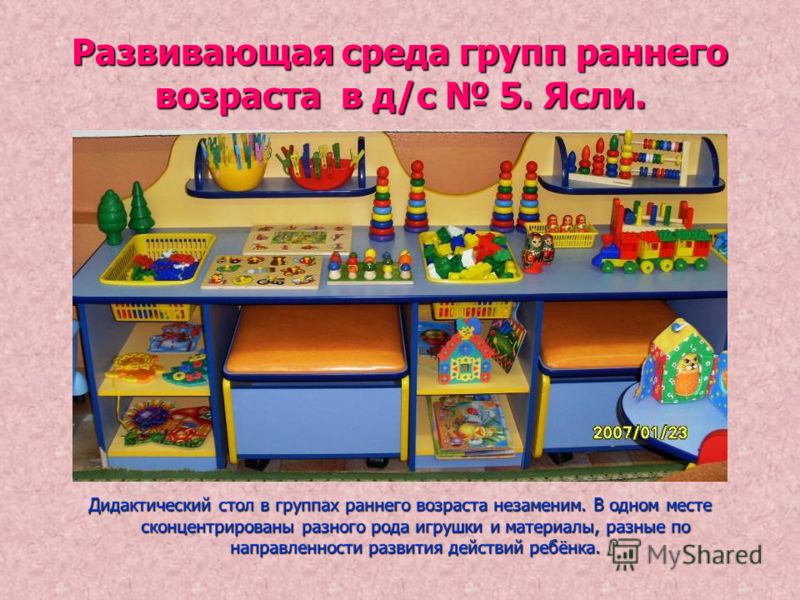 Центр художественно-эстетического развития
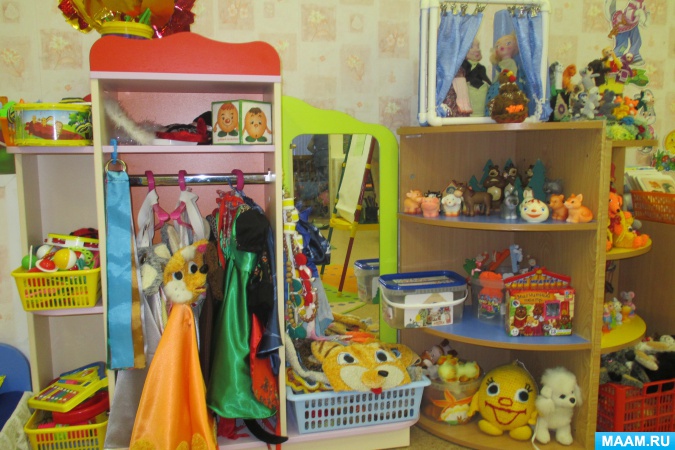 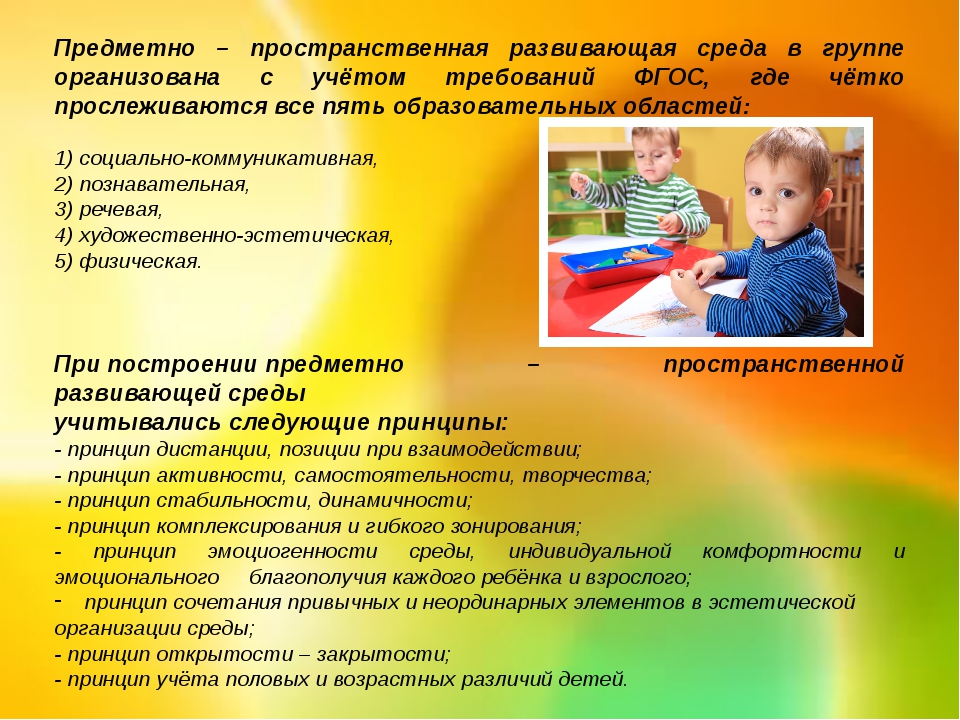 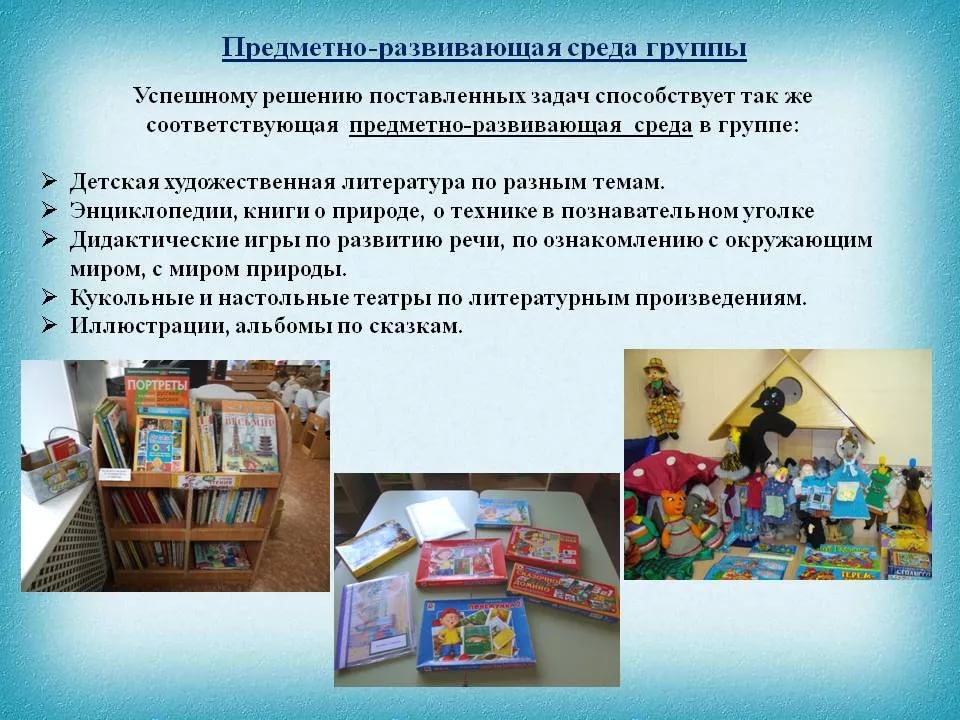 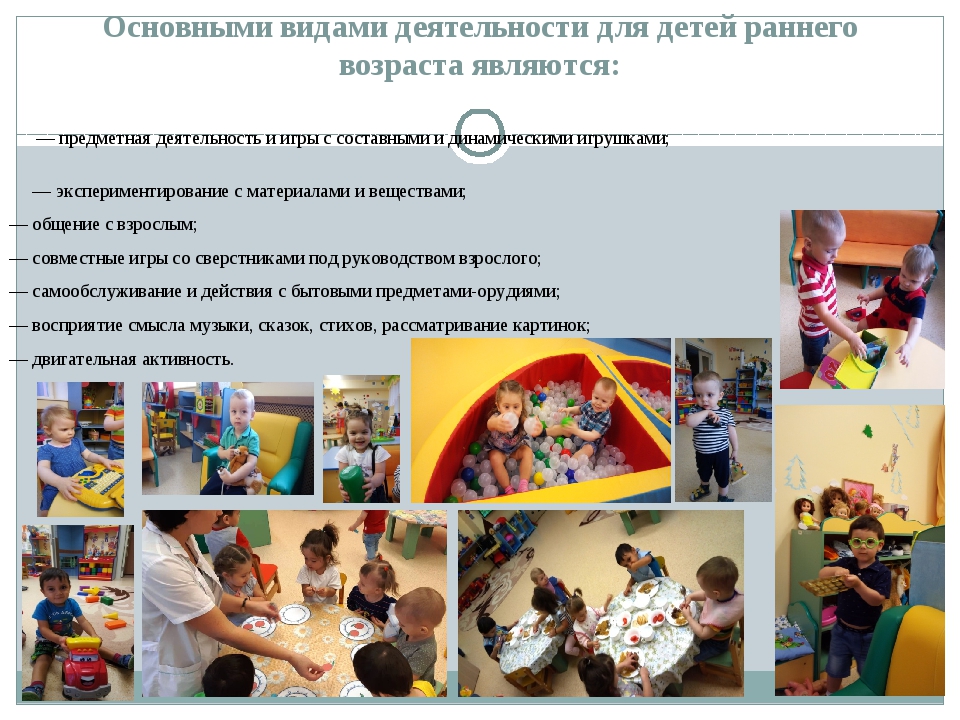 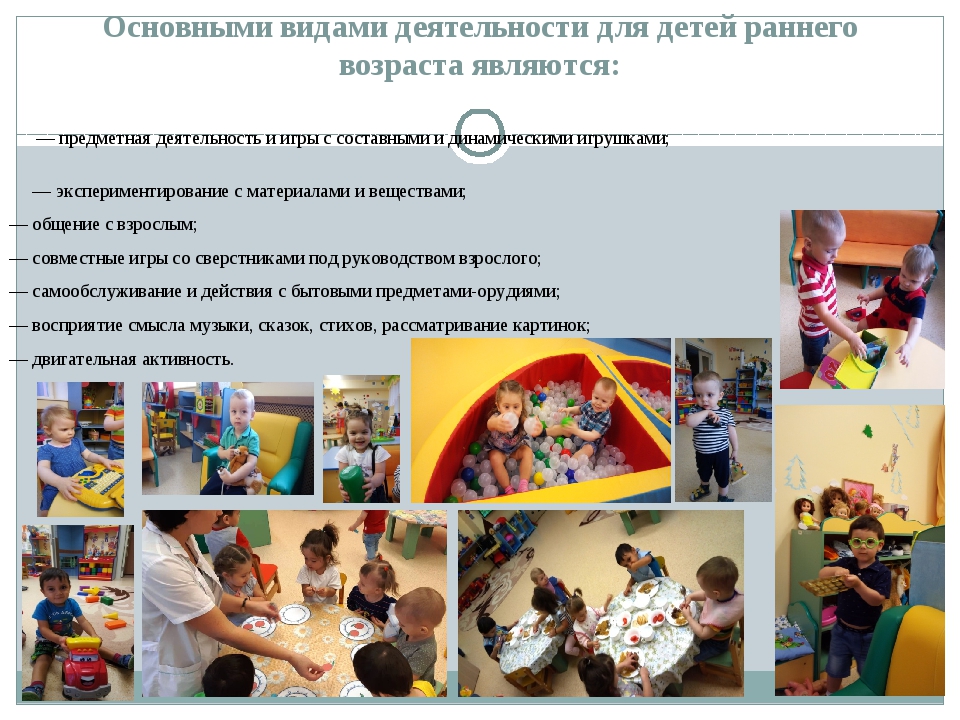 Центр игровой деятельности
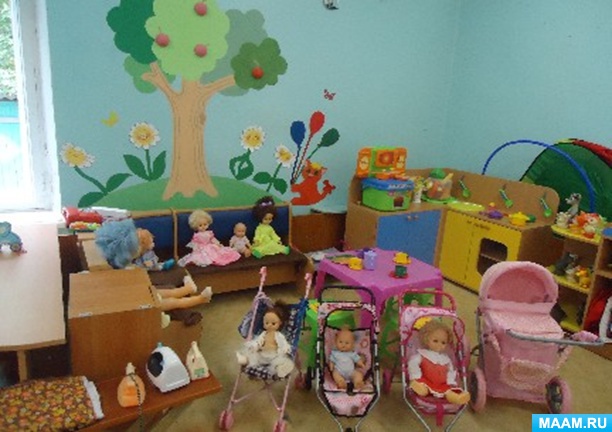 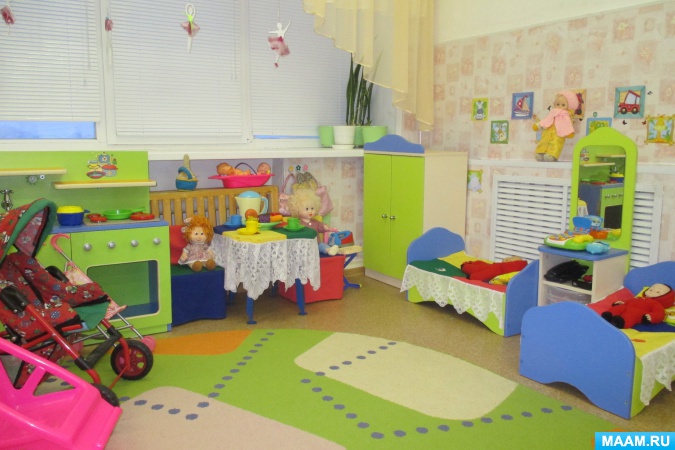 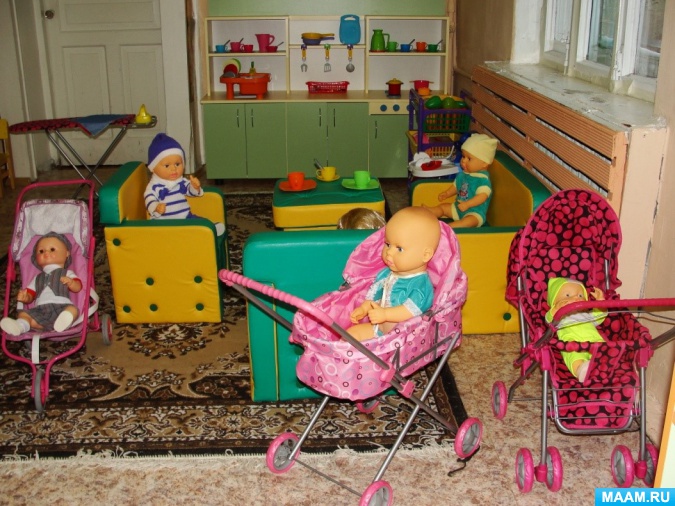 Центр воды и песка
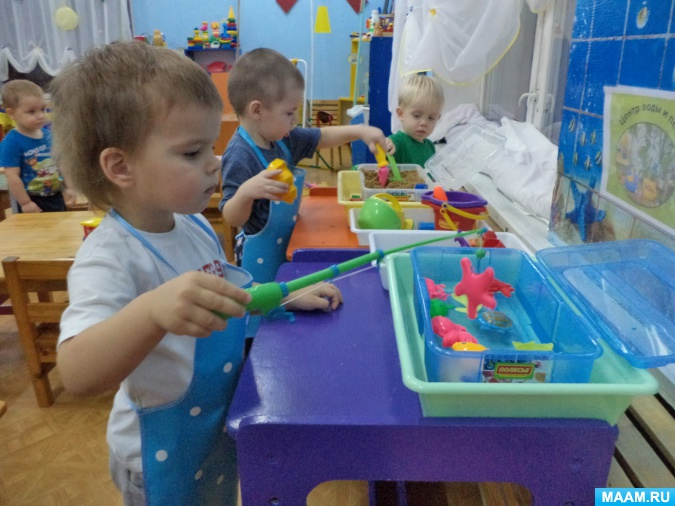 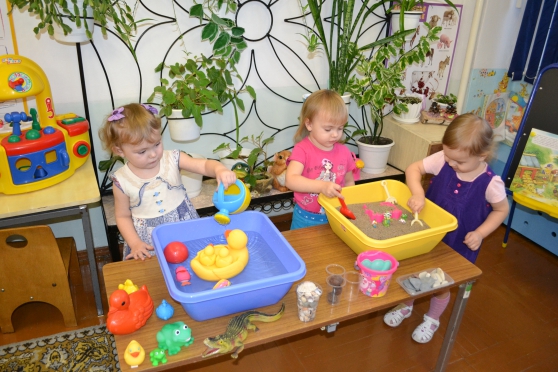 Центр воды и песка
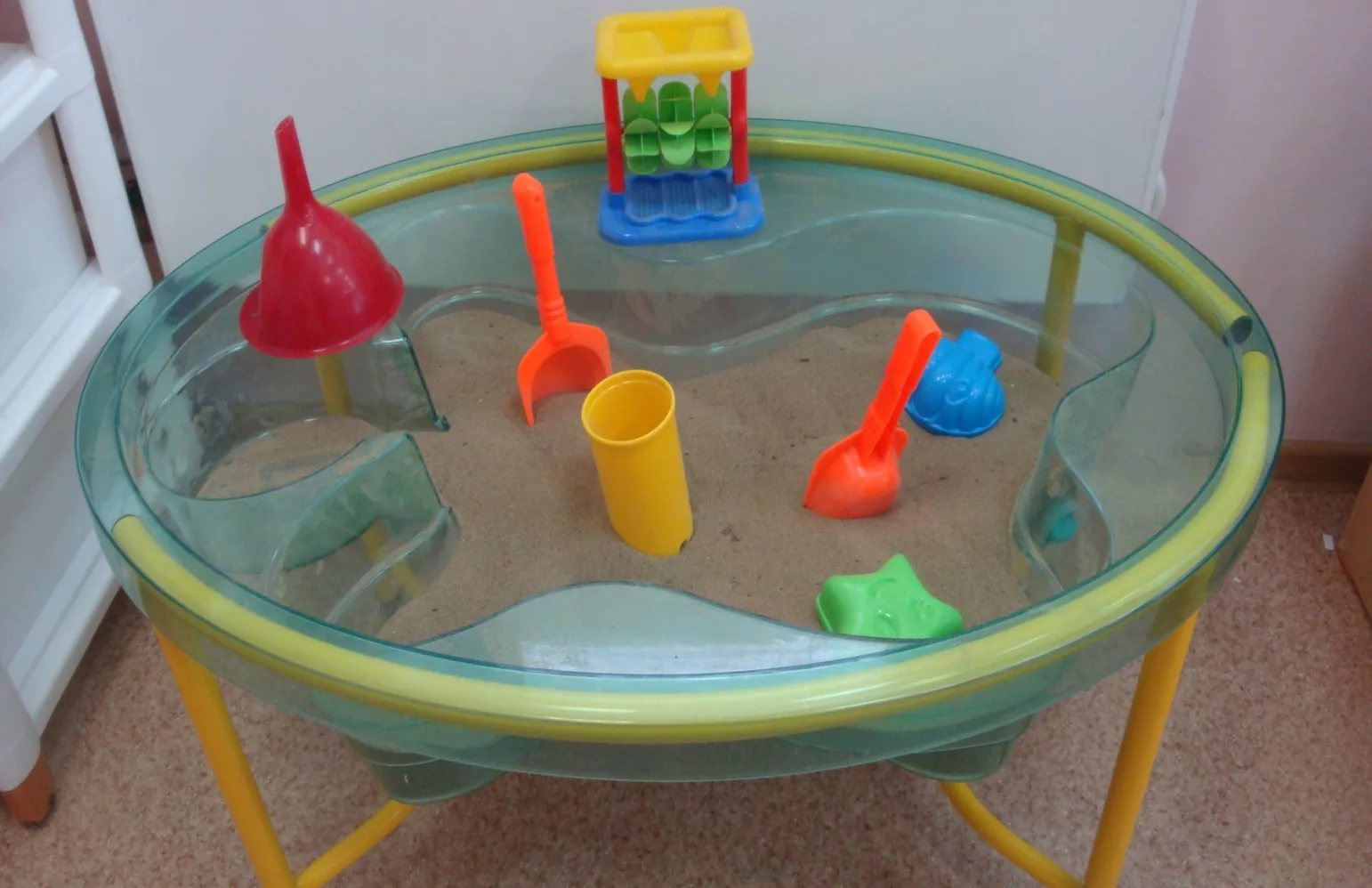 Литература

 Островская Л.Ф. Игрушки и пособия для детского сада. Издательство «Просвещение» 1986

Павлова Л.Н. Раннее детство: предметно-развивающая среда и воспитание. Методическое пособие для педагогов групп раннего возраста. Серия: Инструктивно-методическое обеспечение содержания образования в Москве // Отв. редактор Курнешова Л.Е. – М.: Центр «Школьная книга», 2004

Сотникова В.М., Ильина Т.Е. Контроль за организацией педагогического процесса в группах раннего возраста ДОУ. – М.: ООО «Издательство Скрипторий 2003», 2005

Полякова М.Н. Создание моделей предметно-развивающей среды в ДОУ (Методические рекомендации). Учебно-методическое пособие. – М., Центр педагогического образования, 2008

Карабанова О.А., Алиева Э.Ф. Организация развивающей предметно-пространственной среды в соответствии с Федеральным государственным образовательным стандартом дошкольного образования. Методические рекомендации для педагогических работников дошкольных образовательных организаций и родителей детей дошкольного возраста. Москва, 2014